Apple’s mobile processors
Dezső Sima
Vers. 1.0
December 2014
Preface
Apple does not reveal any details about their mobile devices.
There are however two valuable sources of information relating to Apple’s SOC’s.
a) There are a few companies that teardown electronic devices, such as smartphones, 
       tablets, etc.,  i.e. they disassembly these products, identify components
       and functionality, and  publish their results either free of charge or for fees, like
      Chipworks, Techinsights, Ifixit.
b) In a few cases even Apple reveals data for optimizing compiler operation, as in 
       case of the Cyclone core used in their A7/A8/A8X processors.
The information included in this chapter originates in most parts from these sources.
1. Overview of Apple’s mobile processors
2. The original Apple iPhone
3. Apple A4
4. Apple A6 with dual Swift cores
5.  Apple A7 with dual Cyclone cores
6. Apple A8 with dual Cyclone cores
7. Apple A8X with triple Cyclone cores
8. References
Contents
1. Overview of Apple’s mobile processors
1. Overview of Apple’s mobile processors (1)
1. Overview of Apple’s mobile processors
Overview of Apple’s iPhone/iPad mobile devices-1 (based on [1])
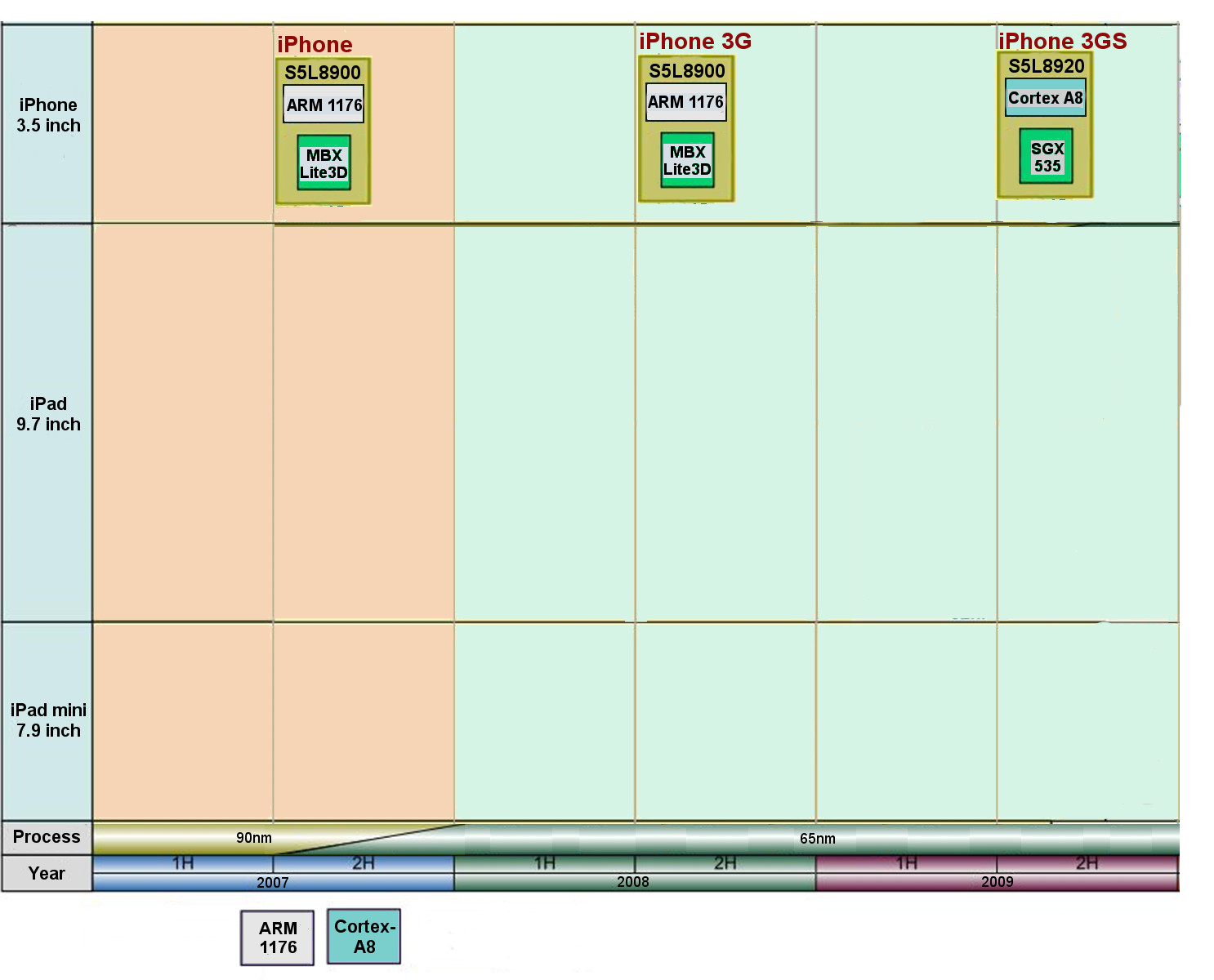 1. Overview of Apple’s mobile processors (2)
Overview of Apple’s iPhone/iPad mobile devices-2 (based on [1])
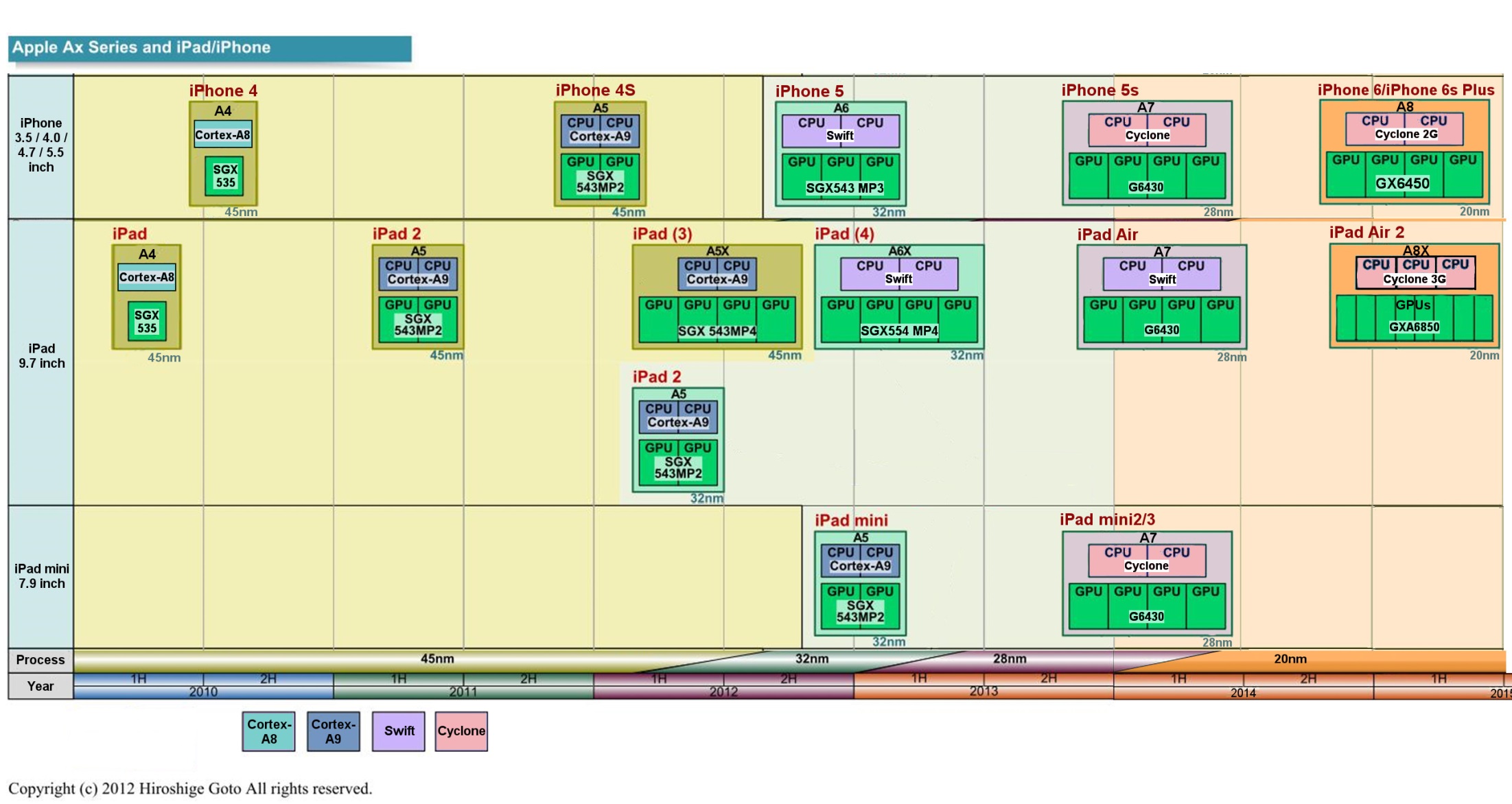 1. Overview of Apple’s mobile processors (3)
Key features of the processors used in Apple’s mobile devices (based on [2])
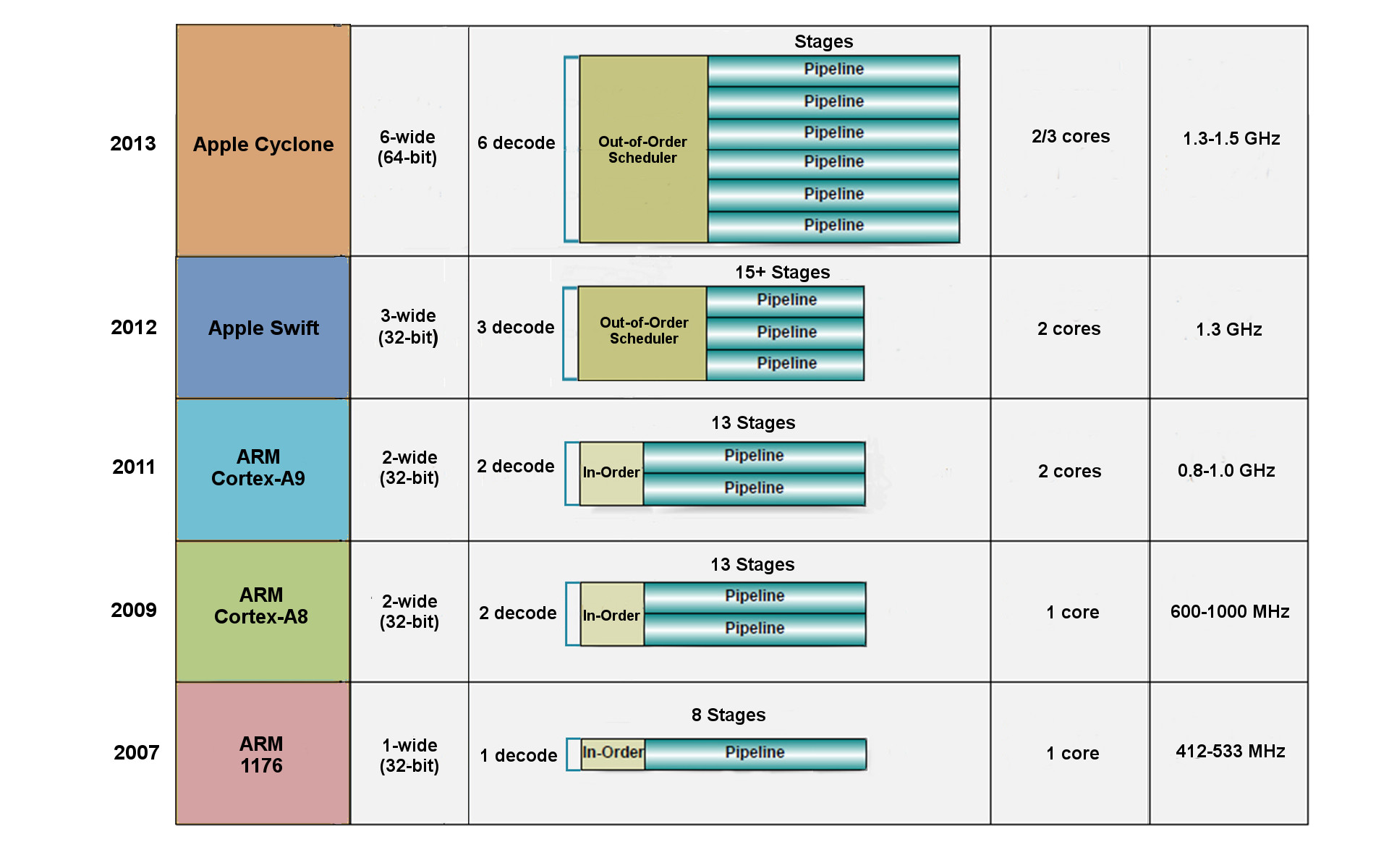 1. Overview of Apple’s mobile processors (4)
Overview of Apple’s iPhones and the size of the flash memory provided [3]
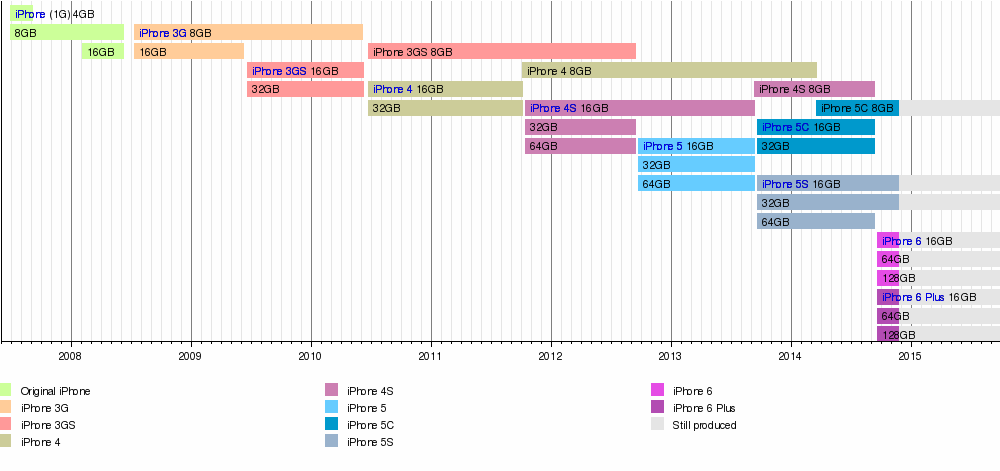 1. Overview of Apple’s mobile processors (5)
Main features of Apple’s iPhones-1 [4]
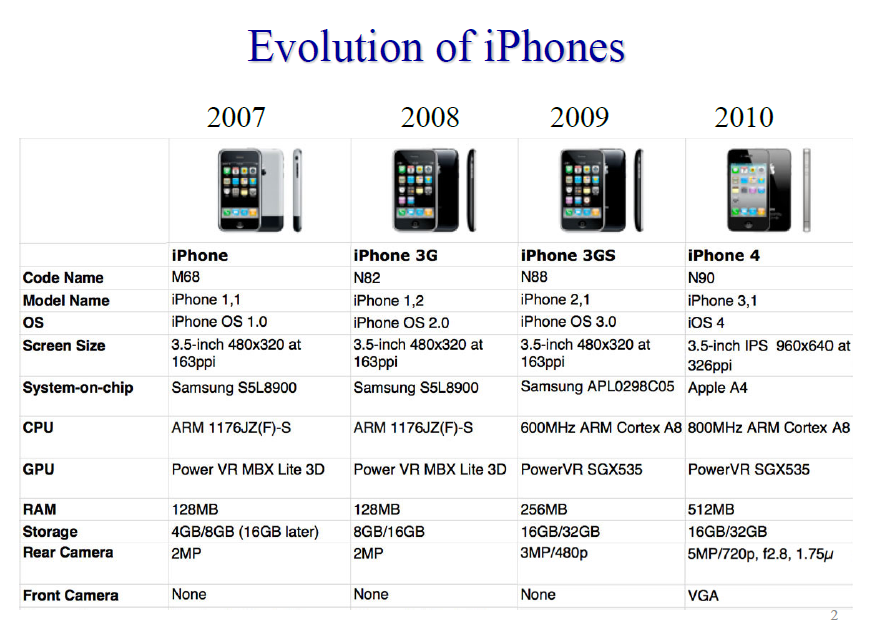 1. Overview of Apple’s mobile processors (6)
Main features of Apple’s iPhones-2 [4]
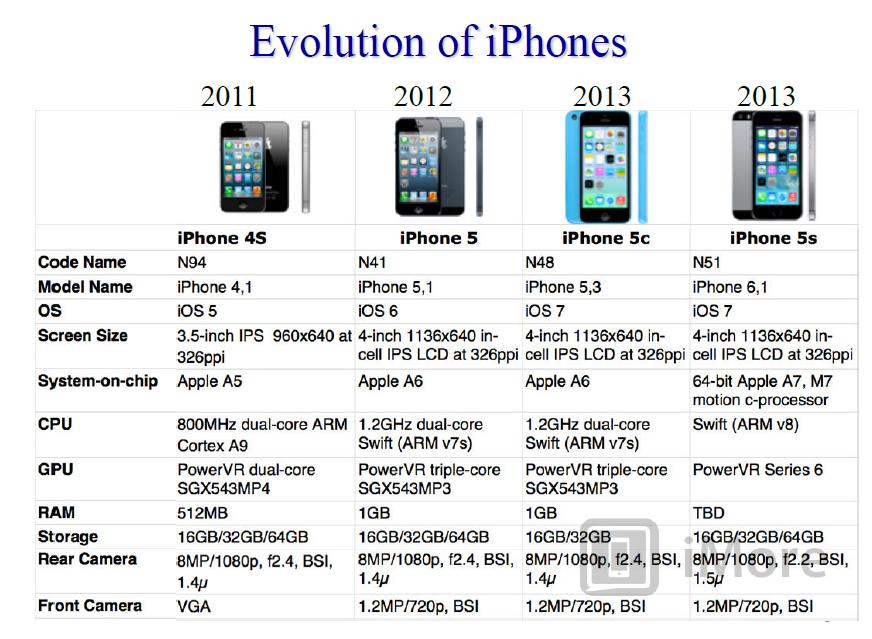 1. Overview of Apple’s mobile processors (7)
Main features of Apple’s iPads-1 [5]
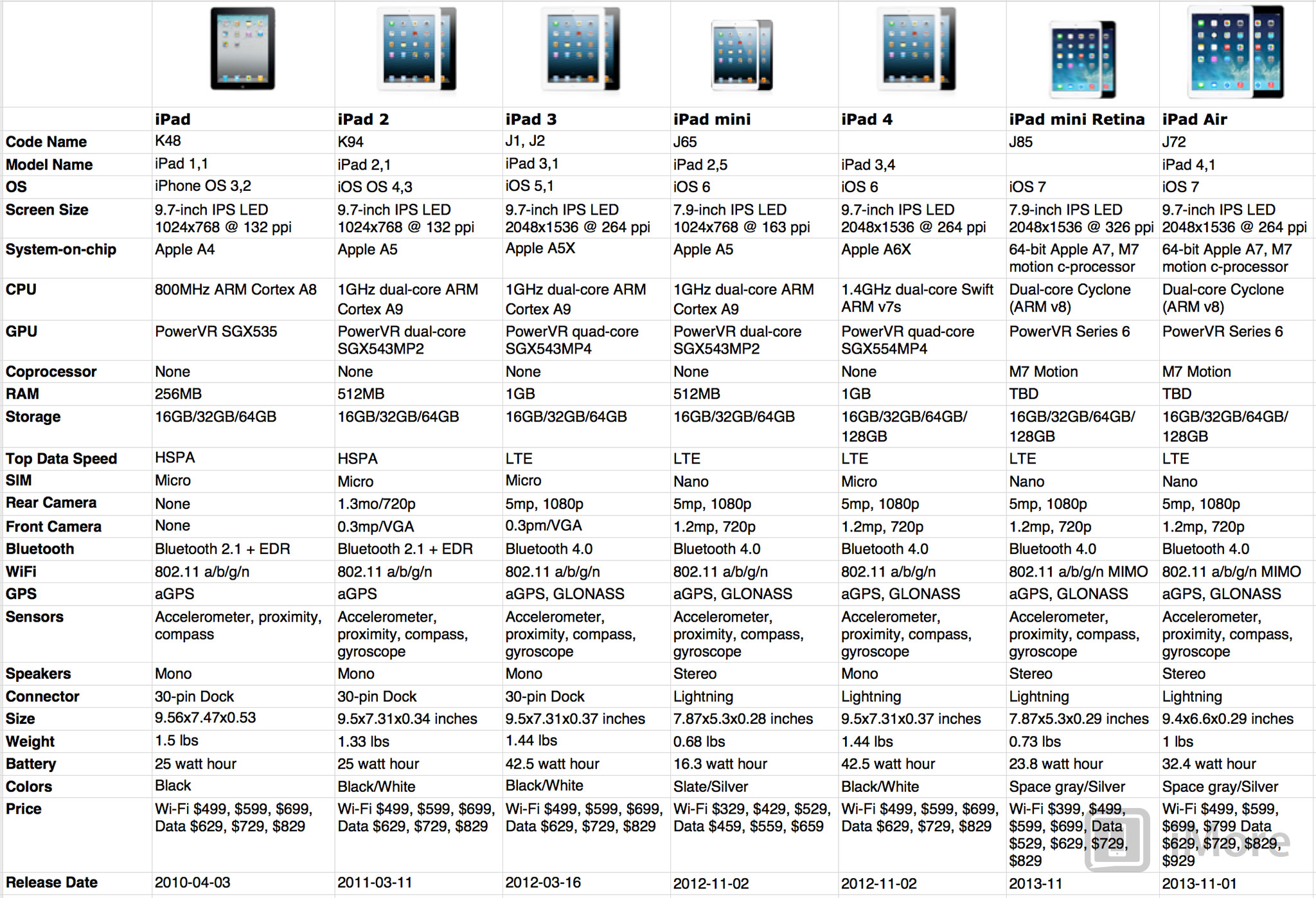 1. Overview of Apple’s mobile processors (8)
Main features of Apple’s iPads-2 [6]
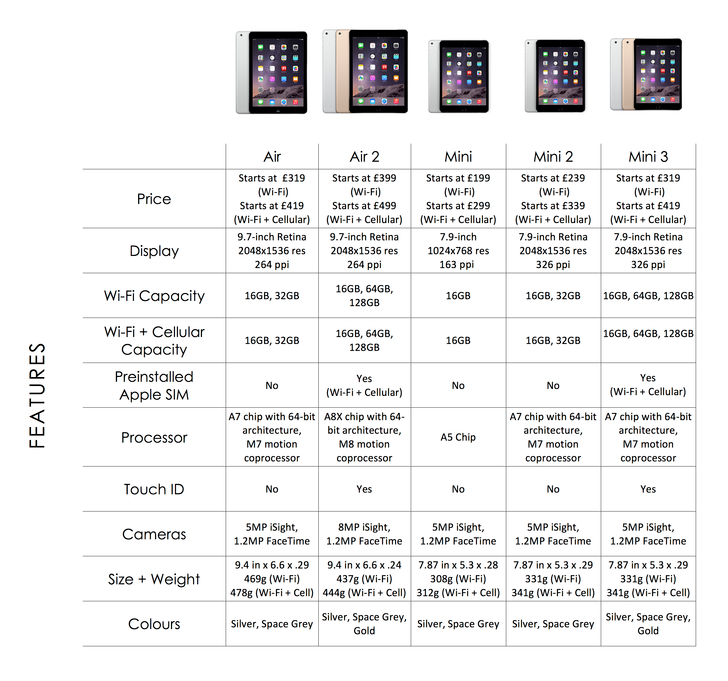 1. Overview of Apple’s mobile processors (9)
Main features of the processors used in Apple’s mobile devices-1
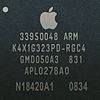 6/2007
6/2008
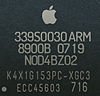 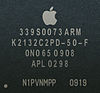 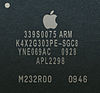 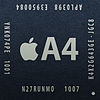 1. Overview of Apple’s mobile processors (10)
Main features of the processors used in Apple’s mobile devices-2
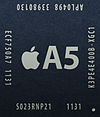 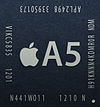 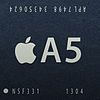 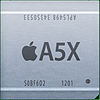 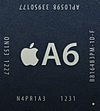 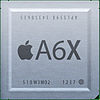 1. Overview of Apple’s mobile processors (11)
Main features of the processors used in Apple’s mobile devices-3
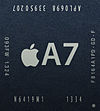 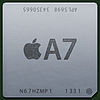 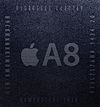 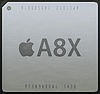 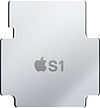 1. Overview of Apple’s mobile processors (12)
Performance increase of Apple’s iPhones [7]
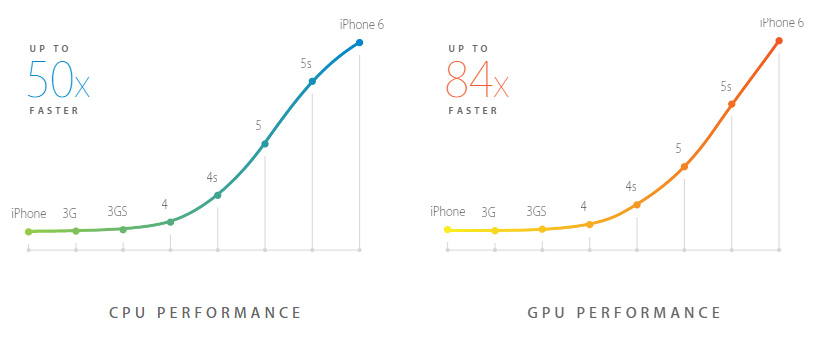 iPhone 6 A8 SoC CPU and GPU performance graph (Apple’s own figures)
1. Overview of Apple’s mobile processors (13)
Evolution of cellular standards [8]
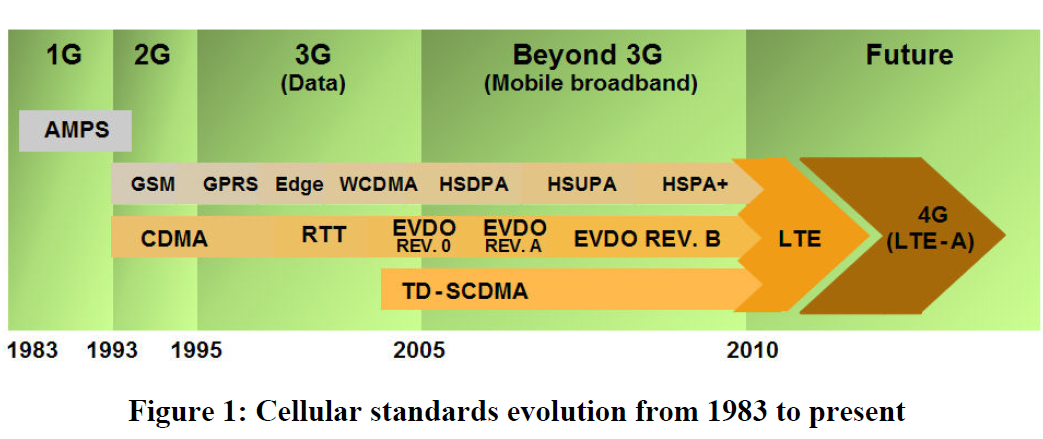 1. Overview of Apple’s mobile processors (14)
Main components of a smartphone or tablet [9]
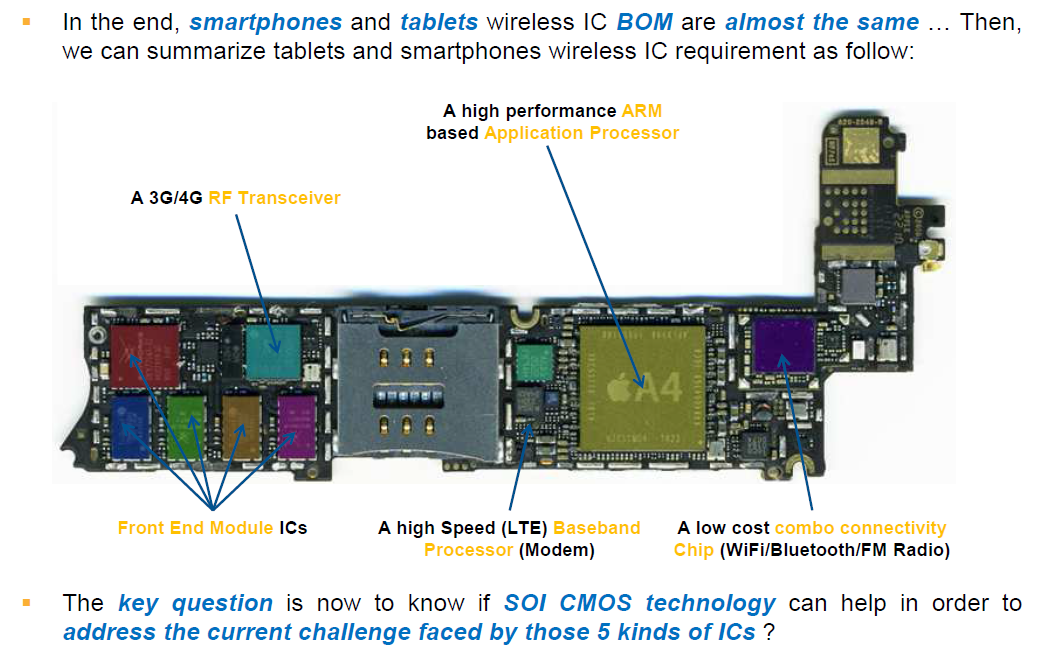 Note
Processor memory (usually implemented as stacked memory on the processor) and
  flash memory (usually implemented as an individual chip) not indicated in the Figure.
1. Overview of Apple’s mobile processors (15)
Apple’s patent issues [10]
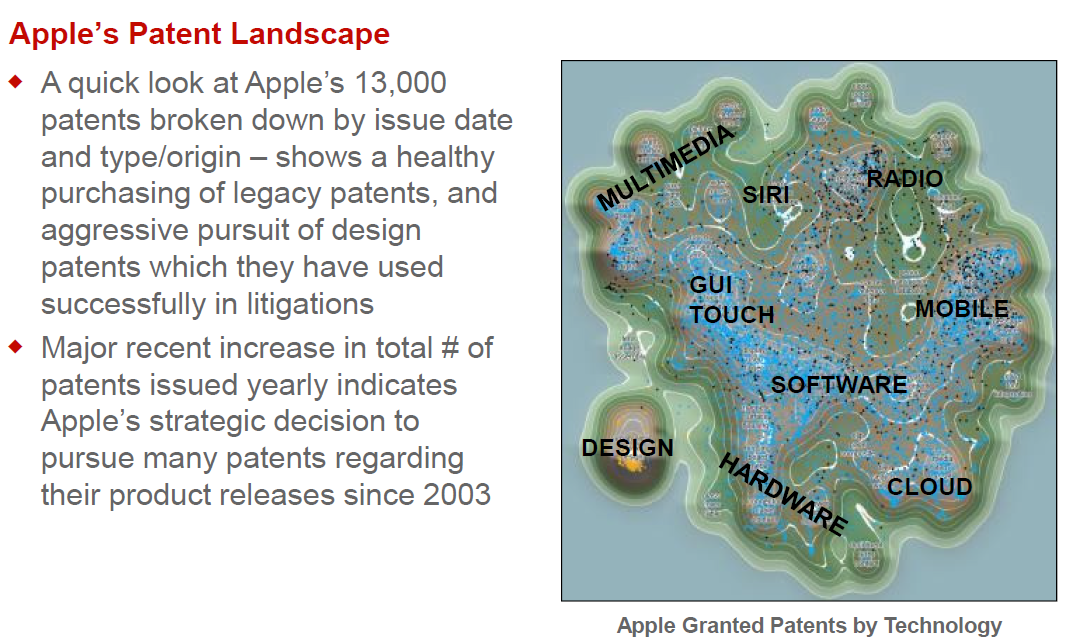 Figure: Granted Apple patents
 sorted by technology [10]
1. Overview of Apple’s mobile processors (16)
Overview of Apple’s iPhone/iPad mobile devices-1 (based on [1])
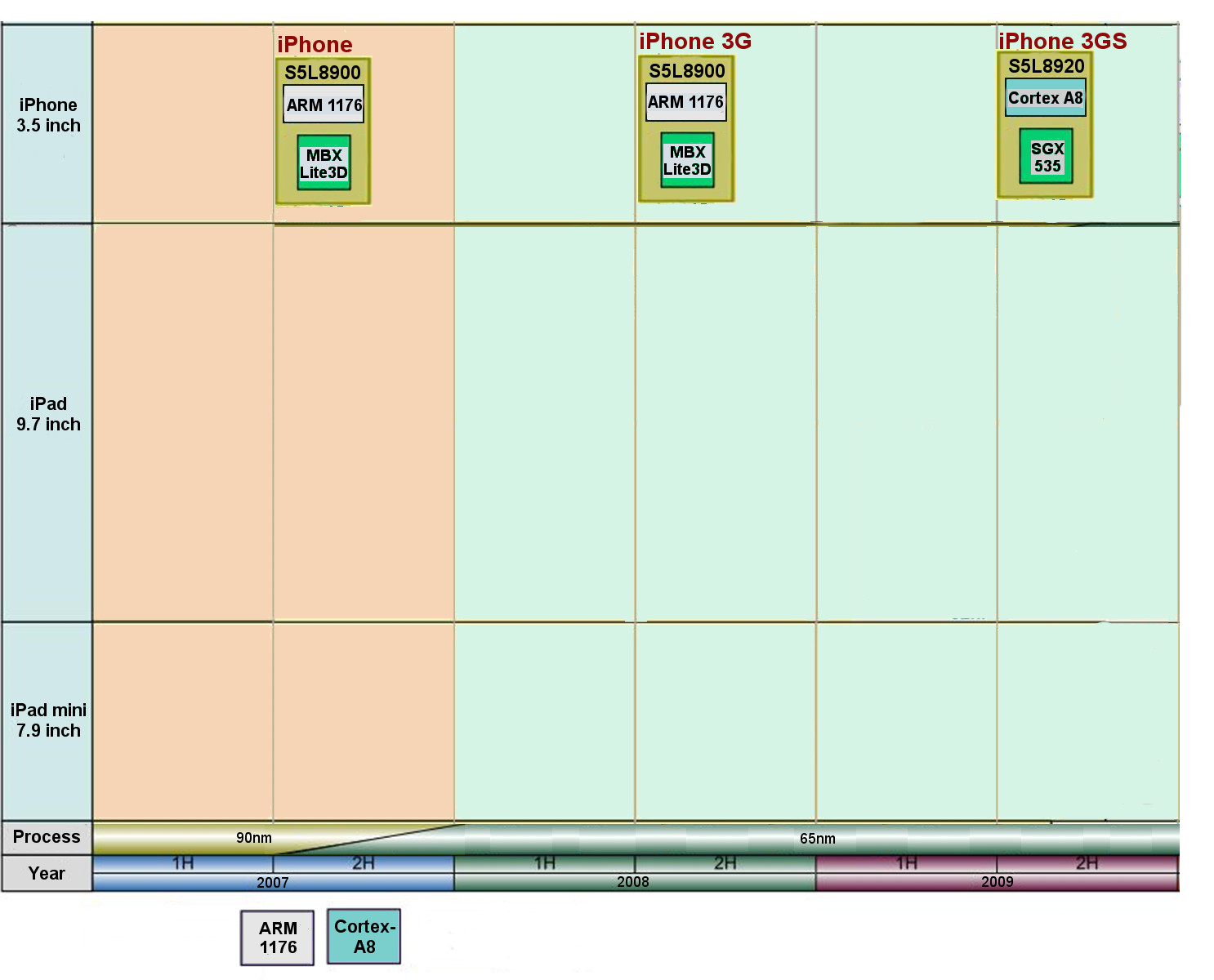 1. Overview of Apple’s mobile processors (17)
Overview of Apple’s iPhone/iPad mobile devices-2 (based on [1])
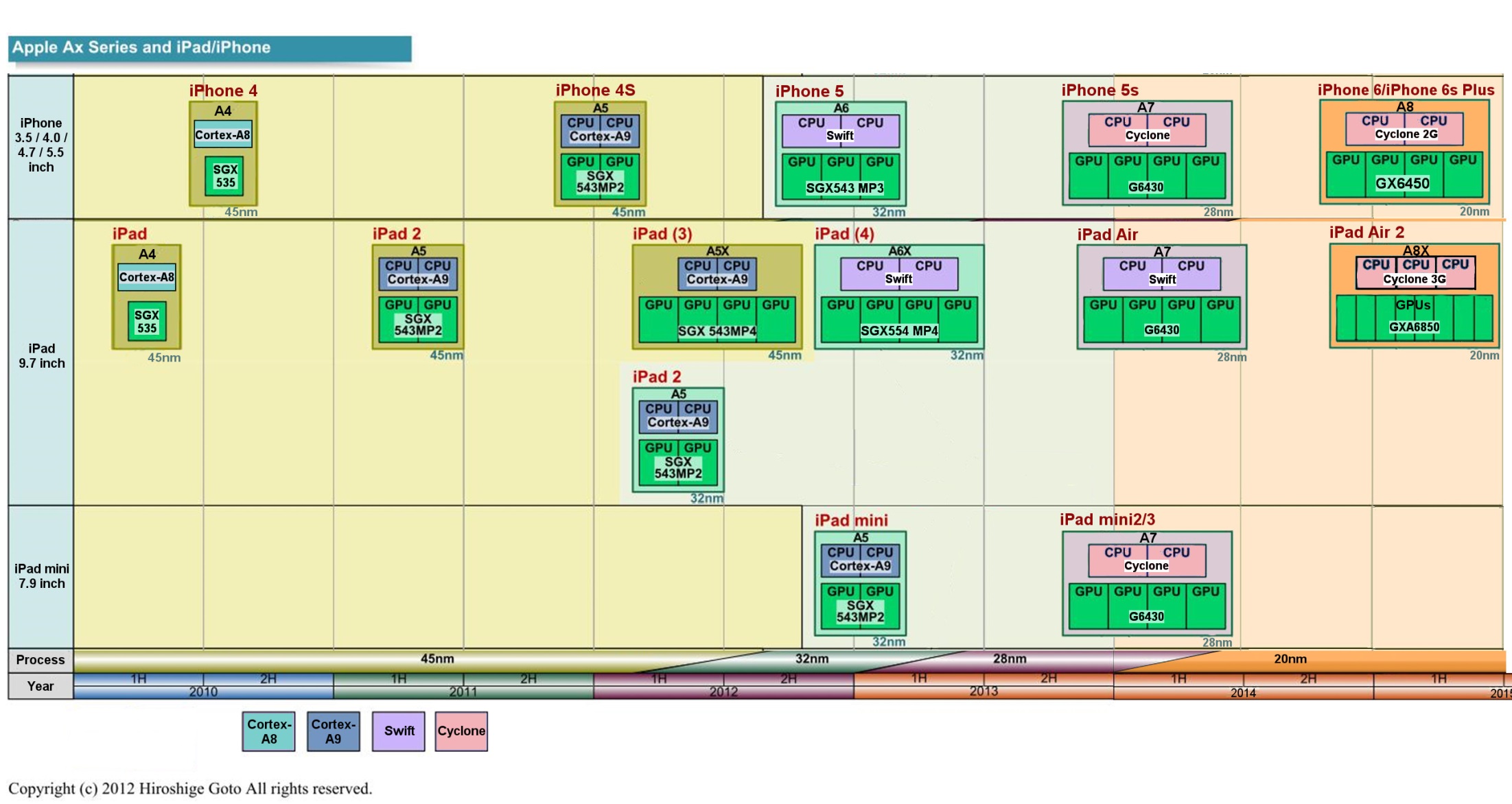 2. The original Apple iPhone
2. The original Apple iPhone (1)
2. The original Apple iPhone-1
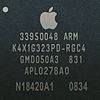 6/2007
6/2007
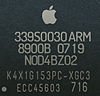 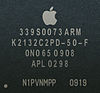 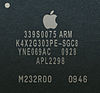 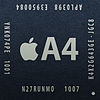 2. The original Apple iPhone (2)
The original iPhone-2
Designated also as the iPhone 2G.
Introduced in 1/2007 by Steve Jobs at the McWorld Expo.
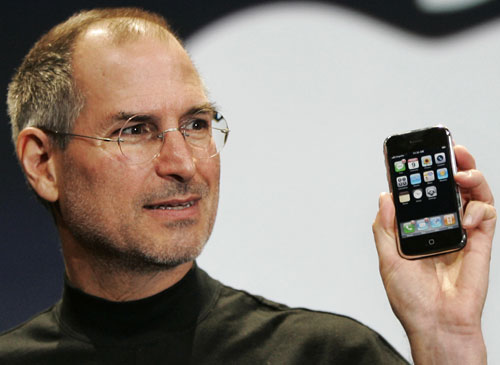 Figure: Steve Jobs introducing the iPhone at MacWorld Expo in 1/2007 [11]
The iPhone became available in 6/2007 in the US and later elsewhere.
2. The original Apple iPhone (3)
Implementation of the iPhone (termed also as the iPhone 2)
The original iPhone was based on a PoP package (Package on Package), designated
   as S5L8900B01, that included
the ARM1176ZF-S 32-bit processor with the ARMv6 ISA
Imagination Technologies’ Power VR MBX Lite 3D graphics accelerator
two 512 Mb DDR SDRAM (providing 128 MB stacked memory),
as illustrated below.
2x512 Mbit DDR SDRAM
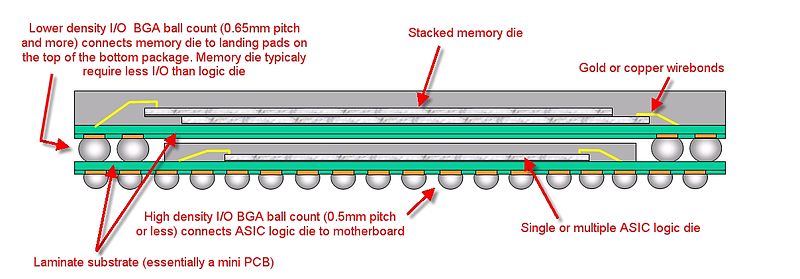 ARM1176Z(F)-S + Power VR MBX Lite 3D
(not revealed weather on the same or on separate dies)
Figure: iPhone’s heart, the S5L8900B01 PoP, fabricated by Samsung (90 nm) [4]
2. The original Apple iPhone (4)
Cross section of the iPhone [12]
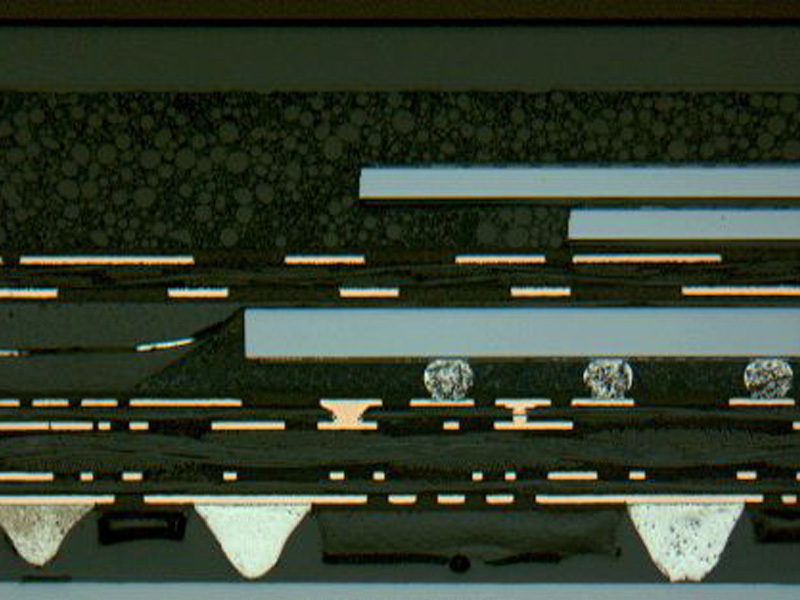 DRAM dies
A4 die
Solder balls
Mini PCB
2. The original Apple iPhone (5)
Remarks
Multichip Packages (MCP) are standardized by JEDEC, the related standard originates
  from 2006 (JC-63).
First PoPs emerged in cell phones around 2004 [13].
First generation PoP technology typically integrates the baseband or application
 processor with one or two  memory dies, as indicated in the next Figure.
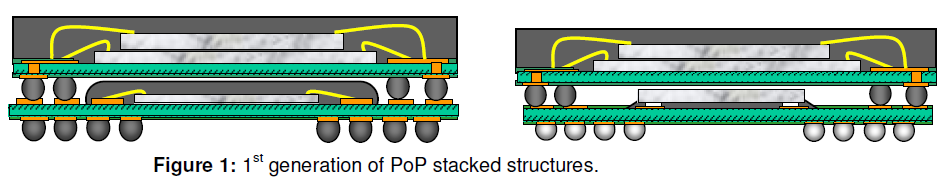 Figure: Possible PoP structure for implementing a baseband or
application processor and two memory dies [13]
According to this, using PoP packaging for integrating the application processor and
  the memory in Apple’s original iPhone was an early advanced packaging solution.
2. The original Apple iPhone (6)
The ARM1176JZF-S CPU [14]
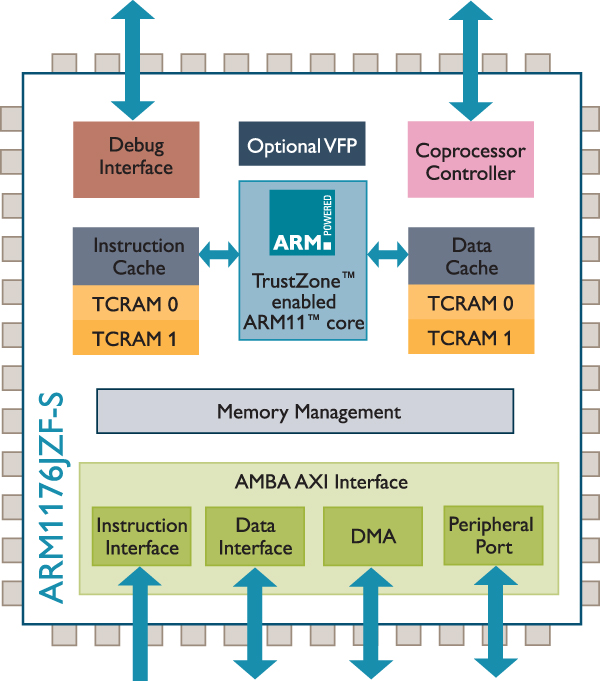 The 32-bit CPU runs at a lower clock rate
      (412 MHz) than possible (667 MHz)
      to save power.
It supports the ARMv6 ISA.
It is a single issue processor.
It has 16 kB instruction and 16 kB data
      caches, but no L2 cache.
It has a Vector FP Processing Unit (VFP).
Figure: The ARM1176JZF-S CPU [14]
2. The original Apple iPhone (7)
The PowerVR MBX Lite 3D graphics accelerator
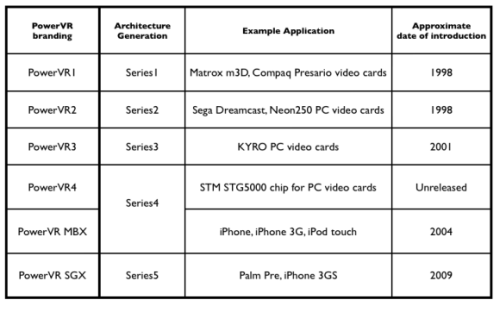 Figure: Generations of the PowerVR gaphics chips [15]
2. The original Apple iPhone (8)
The iPhone board (one side) [16]
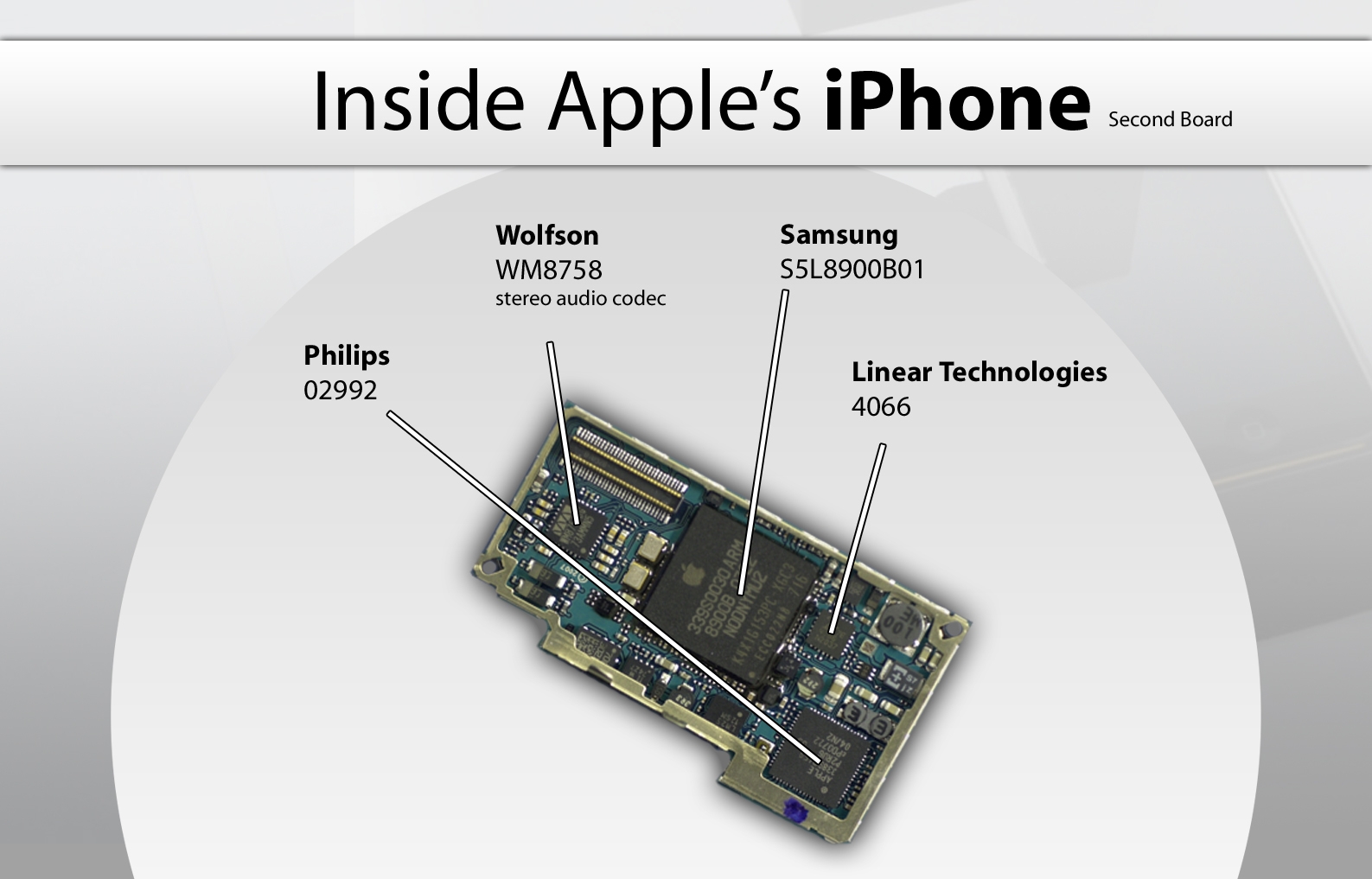 ARM1176Z(F)-S  + 
128 MB of stacked, POP  DDR SDRAM
Touchscreen controller
Battery charger
2. The original Apple iPhone (9)
The iPhone board (the other side) [16]
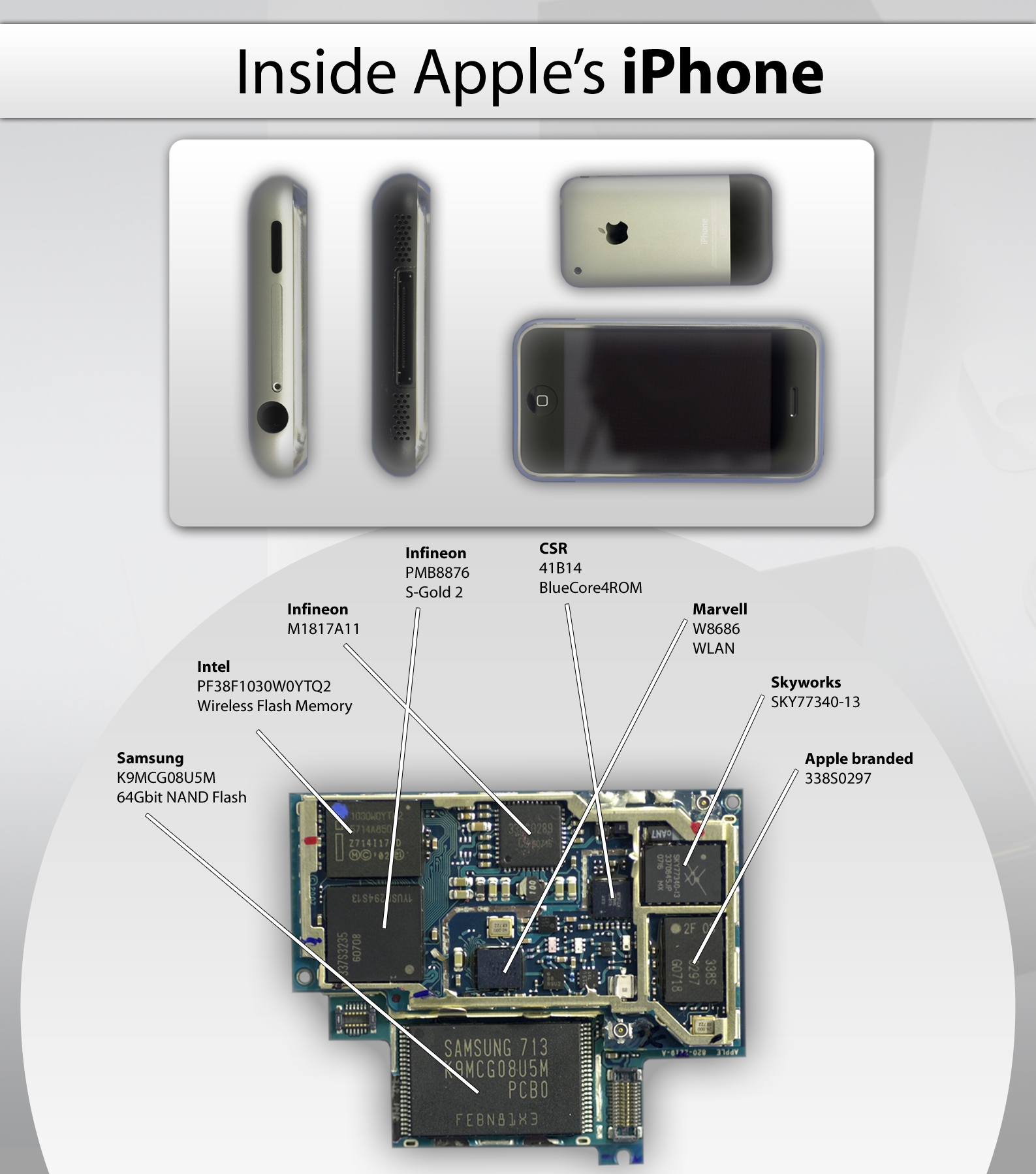 Bluetooth
Baseband
 modem
RF transceiver
GSM/EDGE
 quad-band amp
EDGE MCP
(8 GB)
MCP: Multi Chip Package)
3. Apple A4
3. Apple A4 (1)
3. Apple A4-1
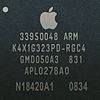 6/2007
6/2007
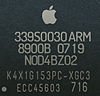 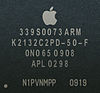 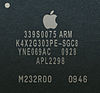 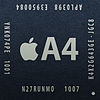 3. Apple A4 (2)
Apple A4-2
Introduced in the
iPad (2010) and 
iPhone 4 (2010).
The A4 is Apple’s first in-house design done in cooperation with Intrinsity
  (a fabless semiconductor company, acquired by Apple in 2010).
3. Apple A4 (3)
Main features of the A4 PoP [17]
The A4 PoP incorporates
the A4 SOC and
and 128 MB later 512MB
      LPDDR 400 SDRAM stacked memory
      (via 2x32-bit memory channels).
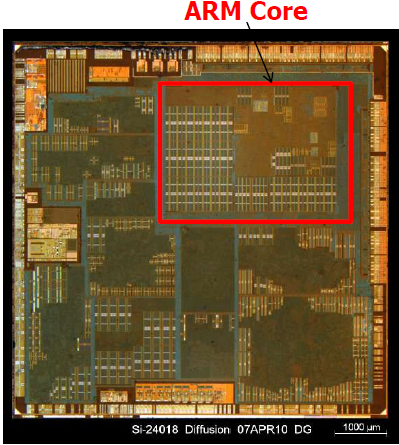 The A4 SOC includes among others
a single core ARM Cortex A8 CPU
       supporting the  ARMv7 ISA, 
it is a dual-issue in order design,
       clocked at  800 MHz and 
       including 512 kB L2, 
dual core PowerVR SGX 535 GPU,
       clocked at 200 MHz,
The internal designation of the A4 PoP
      is S5L8930X.
The Pop  was fabricated by Samsung
      on a 45 nm process.
The die size is 53 mm2.
Figure: Die plot of the A4 [17]
3. Apple A4 (4)
Microarchitecture of ARM’s 32-bit CPUs [2]
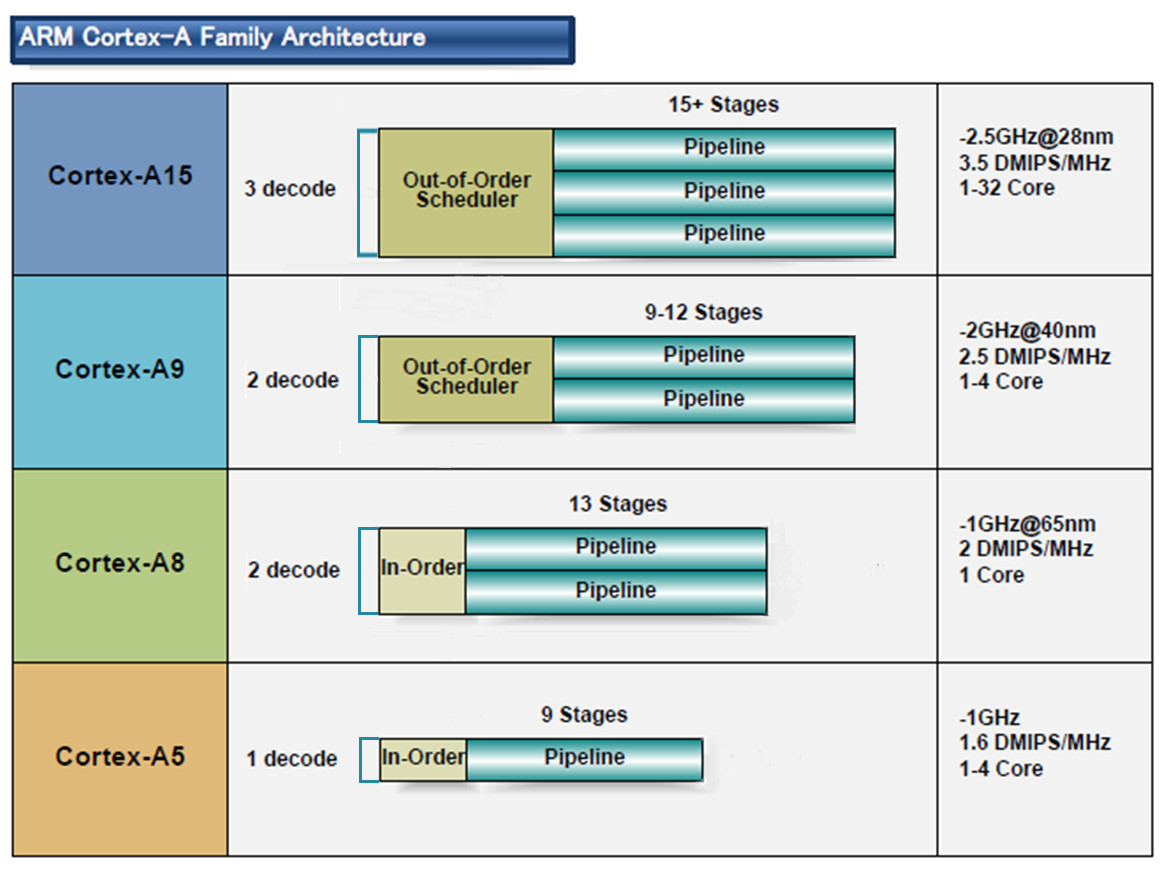 32-bit
2010
2007
2005
2009
(A9 replacement
for low-end
devices)
3. Apple A4 (5)
The iPad board-1 [12]
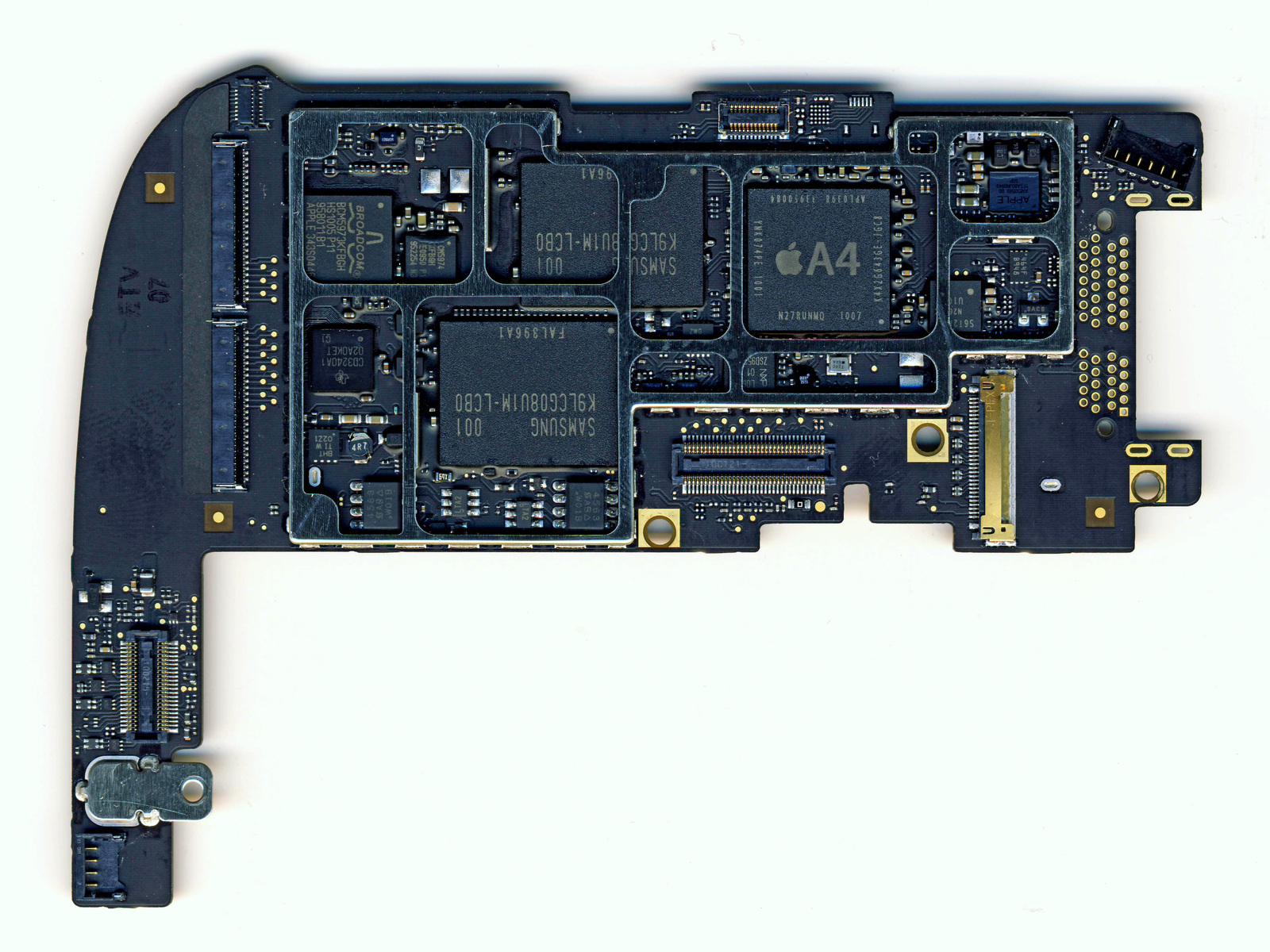 3. Apple A4 (6)
The iPad board-2 [18]
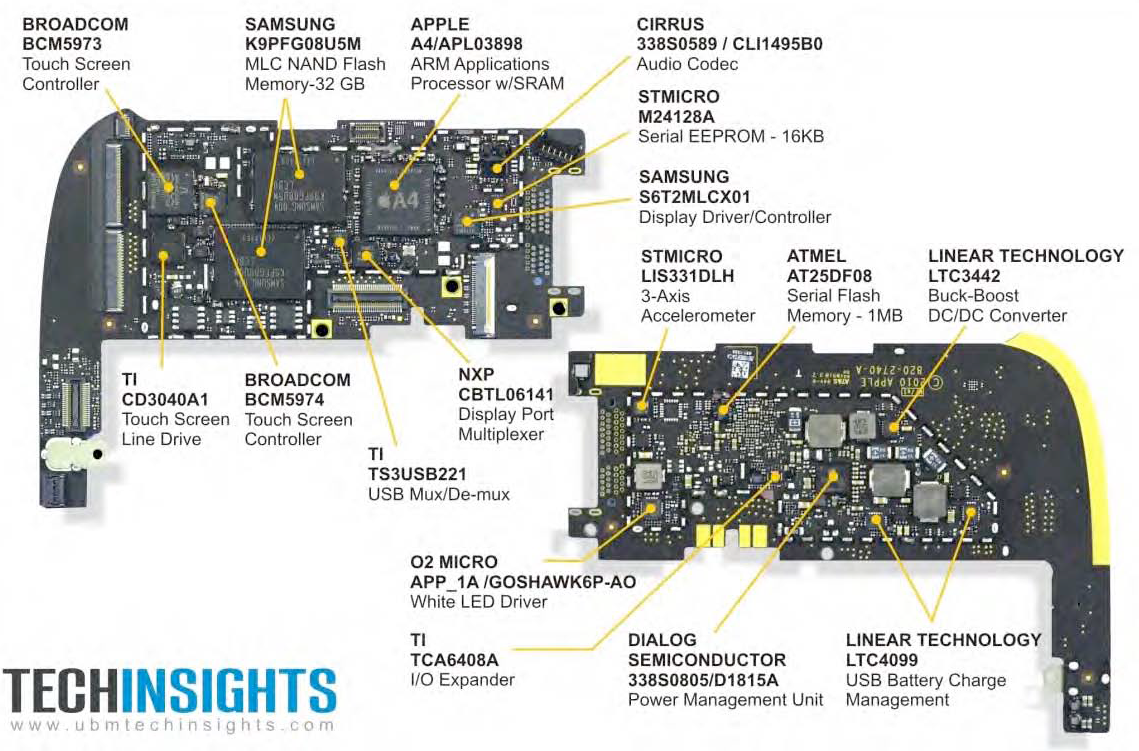 4. Apple A6 with dual Swift cores
4. Apple A6 with dual Swift cores (1)
4. Apple A6 with dual Swift cores -1
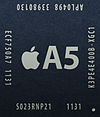 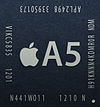 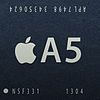 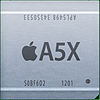 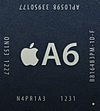 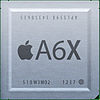 4. Apple A6 with dual Swift cores (2)
Apple A6 with dual Swift codes -2
Introduction of the A6
It debuted in the iPhone5 (2012).
The A6 is Apple’s first own in-house design, it implements the ARMv7S ISA.
    The S tag indicates an ISA extension implemented for the A6 (Swift) processor.
4. Apple A6 with dual Swift cores (3)
Remarks to the development of the A6 [19]
In 4/2008 Apple acquired PA Semi, a CPU design firm that had experience
  in developing high performance PowerPC processors..
Previously, some of the team even took part also in the design of the low-power  
  StrongArm processor, at Digital Equipment Corporation.
About this time Apple also signed a licensing agreement with ARM to be able to
  implement ARM compatible processors.
One group of the PA Semi employees set to work on the Apple A4, based on the 
  ARM Cortex A8 core whereas the other group began to define the microarchitecture
  of the A6, designated as Swift.
In early 2010 the team completed the A6 microarchitecture design and started 
  with the physical design phase.
To enhance their physical design capabilities Apple acquired also Intrinsity.
With Intrinsity an experienced team of chip designers, specialized in high speed
  physical design joined Apple.
Intrinsity just finalized tuning Samsung’s Hummingbird CPU for high speed and 
  low power, in cooperation with Samsung.
Apple’s A4 is based allegedly on the Hummingbird core.
4. Apple A6 with dual Swift cores (4)
Main features of the A6 (Swift) PoP [17]
The A6 PoP incorporates
the A6 SOC and
1GB LPDDR2-1066 SDRAM
       (via 2x32-bit memory channels).
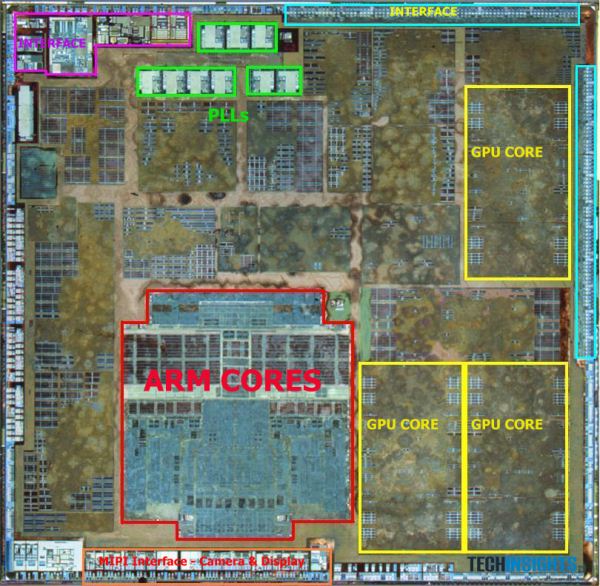 the A6 SOC includes among others
dual Swift CPU cores
       supporting the  ARMv7s ISA
       (enhanced ARMv7 for Swift), 
it is a 3-wide out-of-order design,
       clocked at  1.3 GHz and 
       including 1 1MB L2, 
three core PowerVR SGX 545 GPU,
       clocked at 333 MHz.
The internal designation of the A6 PoP
      is S5L8930X.
The PoP  was fabricated by Samsung
      on a 32 nm process.
The die size is 97 mm2.
Figure: The A6 SOC [17]
4. Apple A6 with dual Swift cores (5)
Main features of the A6 SOC compared with previous Apple processors [20]
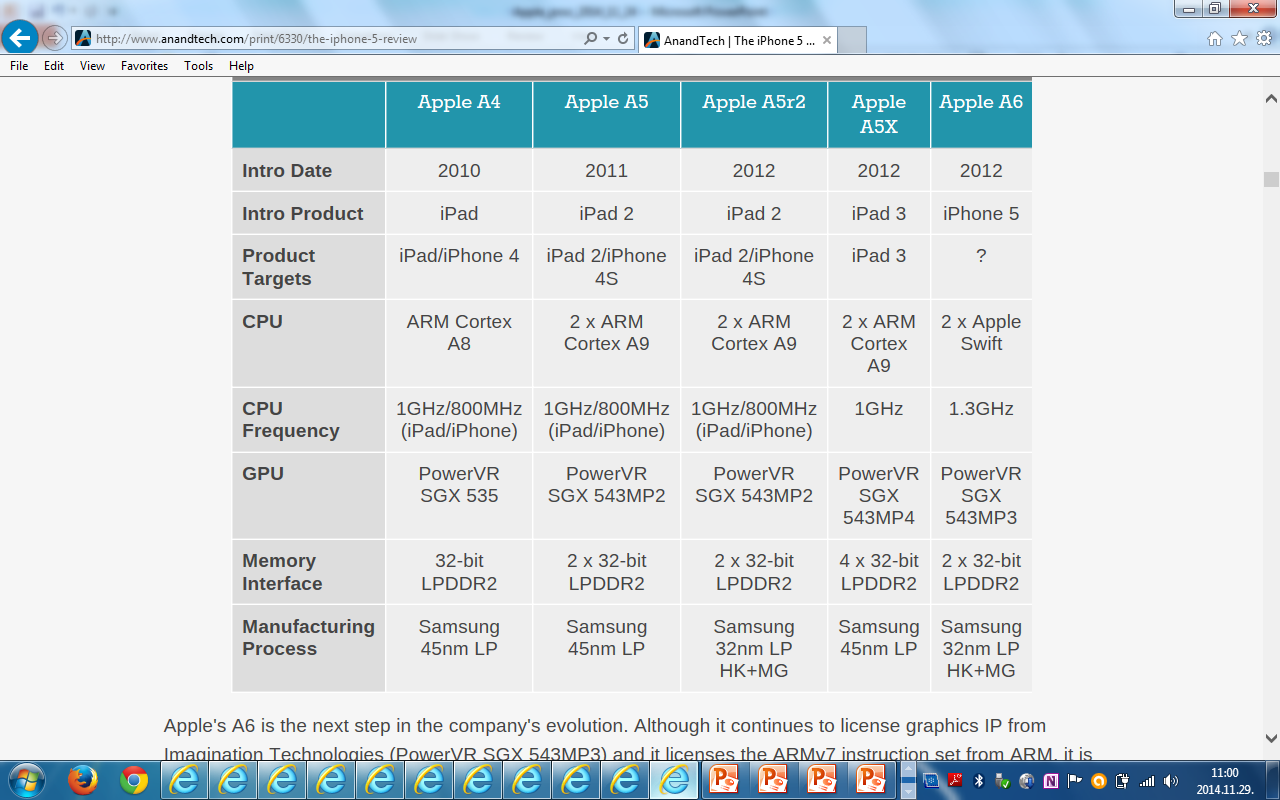 4. Apple A6 with dual Swift cores (6)
Microarchitecture of the Swift core
The A6 is a 3-issue out-of-order superscalar with a dispatch rate of 4.
This is means that Apple’s A6 has a similar processing width as ARM’s Cortex A15, 
      as indicated in the next Figure.
4. Apple A6 with dual Swift cores (7)
Microarchitecture of ARM’s 32-bit CPUs [2]
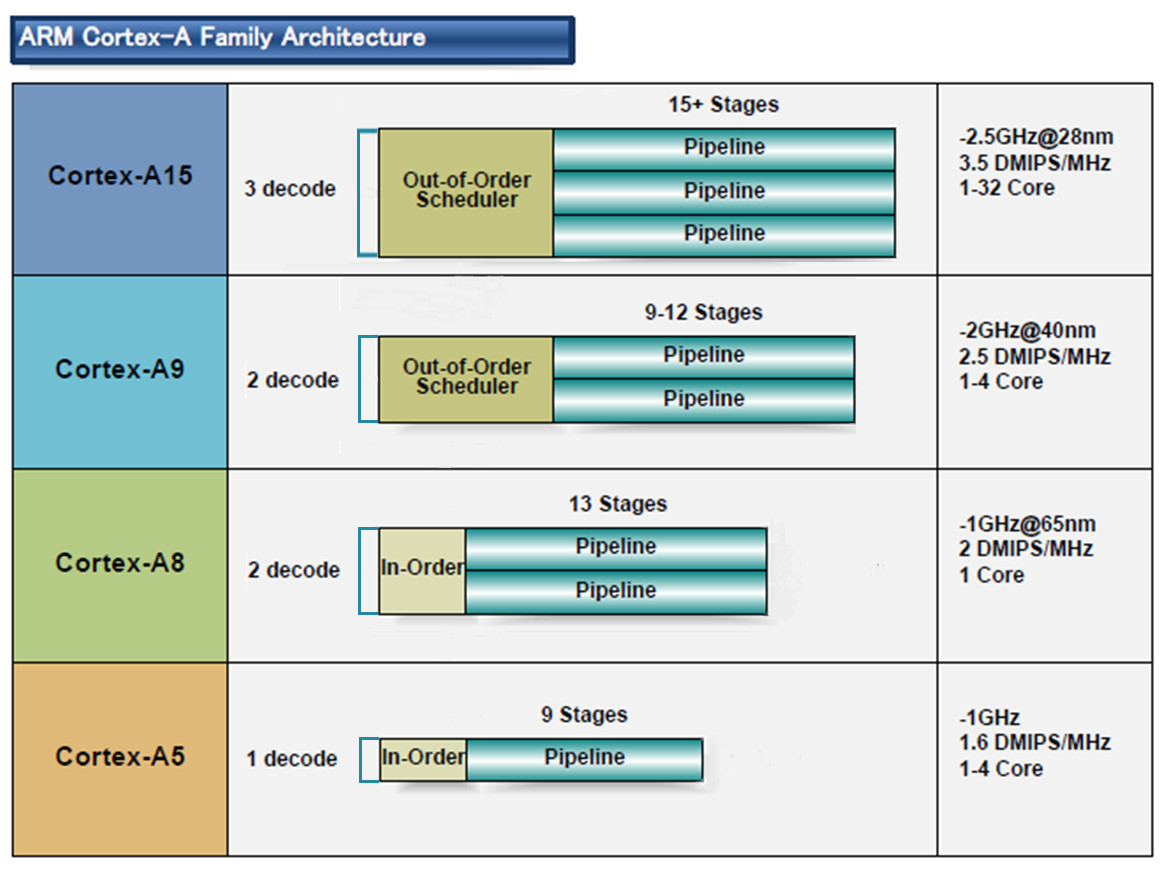 32-bit
2010
2007
2005
2009
(A9 replacement
for low-end
devices)
4. Apple A6 with dual Swift cores (8)
Assumed block diagram of the Swift core [21]
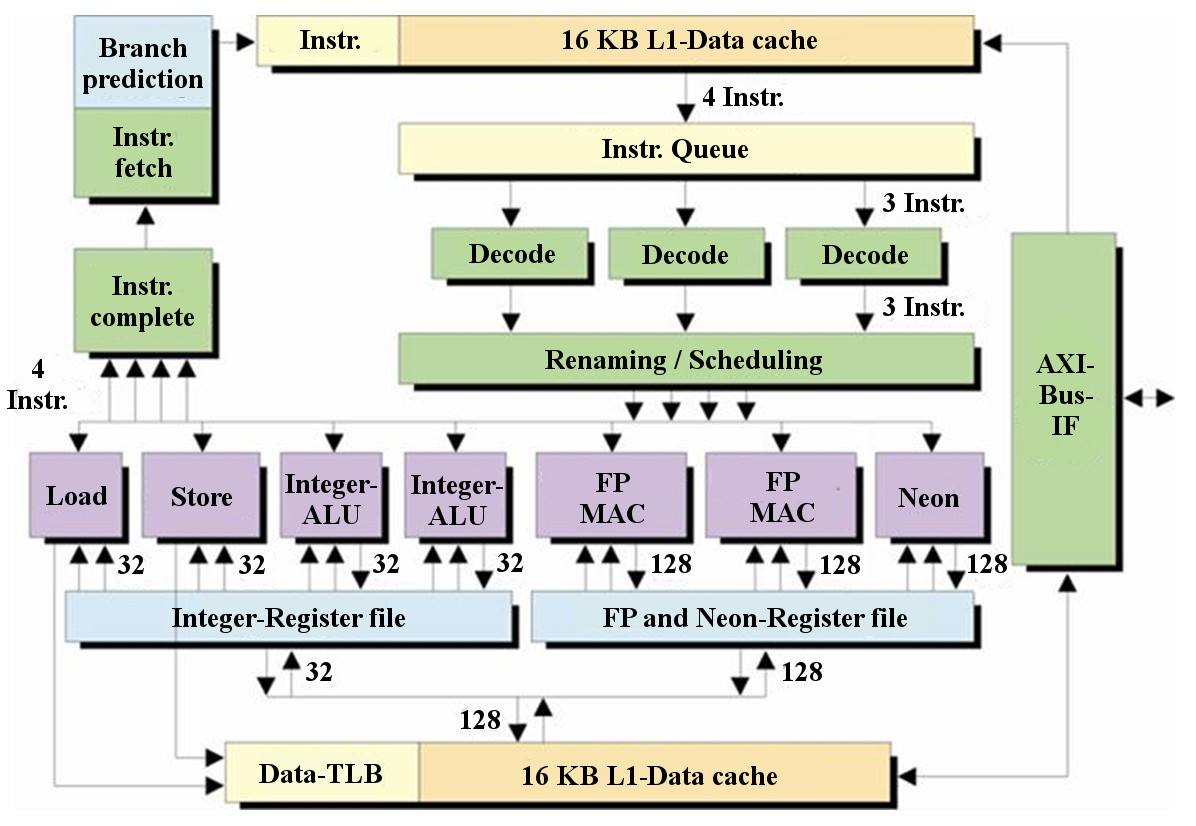 5. Apple A7 with dual Cyclone cores
5. Apple A7 with dual Cyclone cores (1)
5. Apple A7 with dual Cyclone cores-1
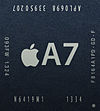 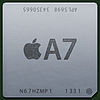 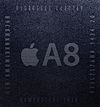 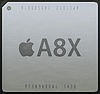 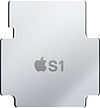 5. Apple A7 with dual Cyclone cores (2)
A7 with dual Cyclone cores-2
Introduction
The A7 emerged in the mobile devices
iPhone 5S
iPad Mini 2
iPad Mini 3 and
iPad Air
in 2013.
It is Apple’s second own in-house design, it implements the ARMv8-A ISA,
      that is the 64-bit ARMv8 ISA with custom Apple extensions.
5. Apple A7 with dual Cyclone cores (3)
Main features of the A7 PoP [10]
The A7 PoP consists of the A7 SOC with stacked SDRAM.
The A7 SOC includes among others
dual Cyclone CPU cores that
       support the  ARMv8-A ISA
       (ARMv8 enhanced for Apple). 
    Each core is an extraordinary wide,
       6-issue  out-of-order design, 
       that is clocked at  1.3 GHz and 
       includes 1MB L2, 
a PowerVR 6430 GPU that has four
     cores and is clocked at 450 MHz.
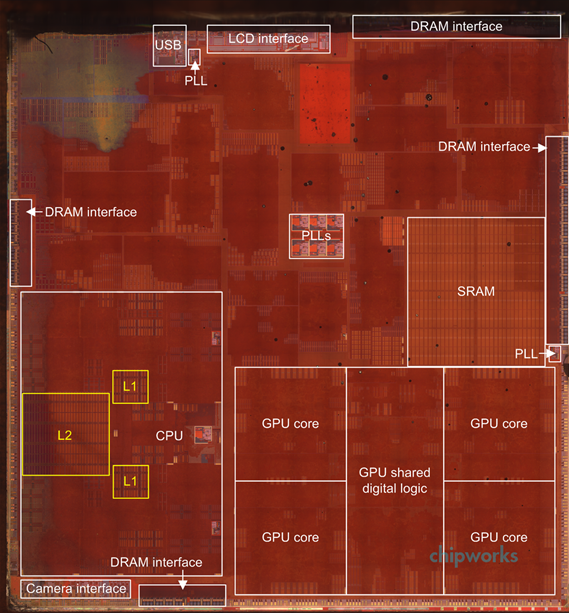 The stacked SDRAM is 1GB 
      LPDDR3-1600 SDRAM (attached via
      2x32-bit memory channels).
The internal designation of the A7 PoP
      is S5L8960X.
The PoP  was fabricated by Samsung
      on a 28 nm process.
The die size is 102 mm2.
The transistor count is ~ 1 billion.
Figure: The A7 SOC [10]
5. Apple A7 with dual Cyclone cores (4)
Using a motion coprocessor (designated as M7) to reduce the load of the A7
  [22], [23]
The iPhone 5s, iPad mini 2, 3 or the iPad Air A7 also include a motion coprocessor,
       designated as M7.
It is actually an ARM Cortex-M3 microcontroller running at 180 MHz.
The chip collects information from sensors, such as the accelerometer, gyroscope
       or magnetometer, processes these data and forwards workable data to the A7. 
     Health and fitness apps can then make use of these data e.g. for distinguishing
       the type or speed of the motion currently taking place etc..
The low power M7 reduces the load on the A7 chip and greatly improves in this 
      way battery life.
Subsequent implementations of Apple’s mobile devices continue to make use
       of motion coprocessors (designated as the M8 for the A8 and A8X SOCs).
5. Apple A7 with dual Cyclone cores (5)
Microarchitecture of the Cyclone core-1
In order to support LLVM compiler optimization Apple revealed the machine model
  of the Cyclone core as follows.
5. Apple A7 with dual Cyclone cores (6)
Part of the machine model of the Cyclone core as revealed by Apple [24]
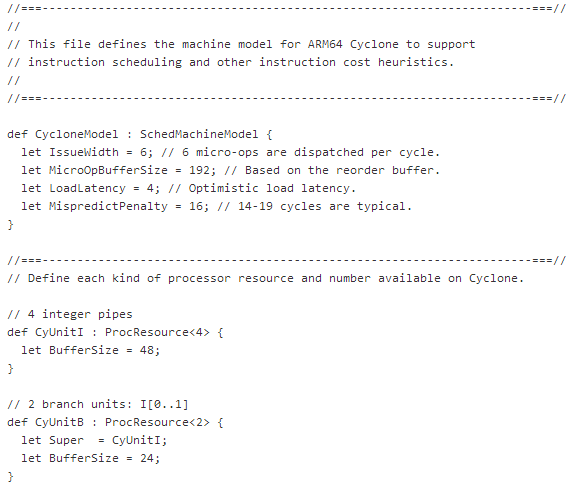 5. Apple A7 with dual Cyclone cores (7)
Microarchitecture of the Cyclone core-2
Based on the above compiler specifications, Cyclone’s microarchitecture was
 guessed in two publications, as shown next.
5. Apple A7 with dual Cyclone cores (8)
Assumed block diagram of the Cyclone core, based on [25]
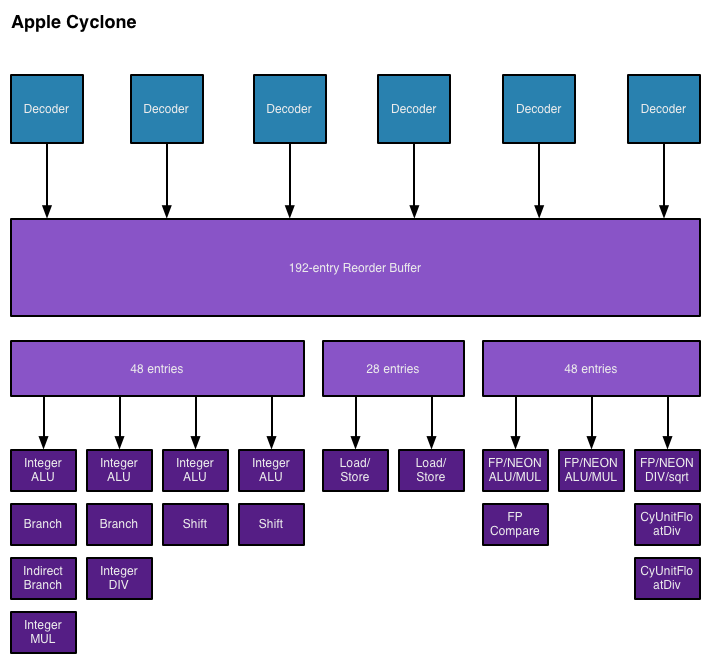 5. Apple A7 with dual Cyclone cores (9)
Assumed block diagram of the Cyclone core, based on [26]
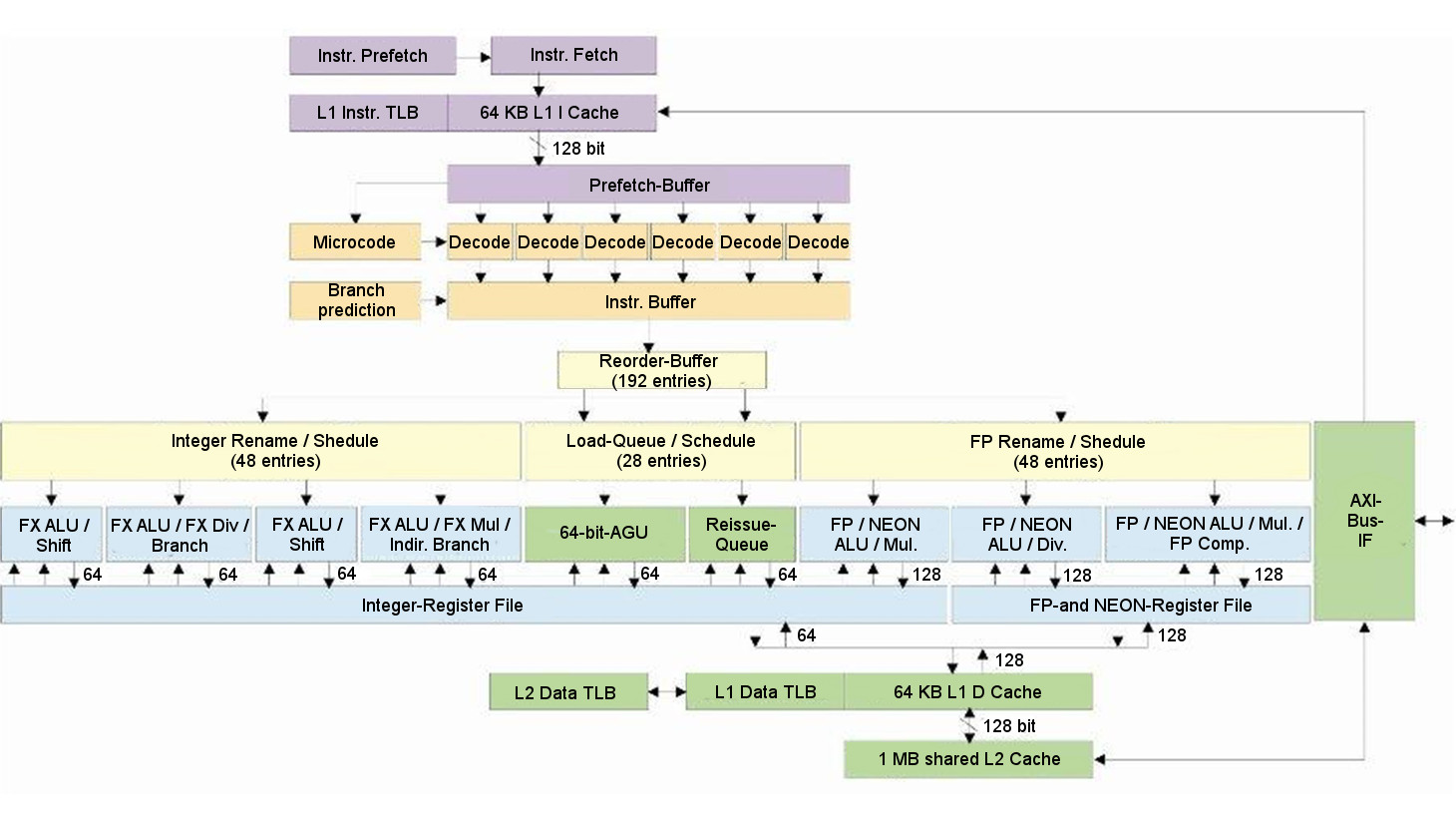 5. Apple A7 with dual Cyclone cores (10)
Microarchitecture of the Cyclone core-3
As seen, the Cyclone core is an extremely wide - 6-wide - out-of-order superscalar with an issue rate of 9.
In contrast, even Intel’s and AMD’s recent performance/Watt oriented processors
   such as Haswell, Broadwell, Bulldozer or Piledriver are only 4-wide designs,
   as indicated in the next Figure.
5. Apple A7 with dual Cyclone cores (11)
Microarchitecture of the cores in Intel’s/AMD’s recent x86 processors
They aim at high performance/power (in terms of GFLOPS/Watt) and
have 4-wide microarchitectures, as the next example shows:
64-bit
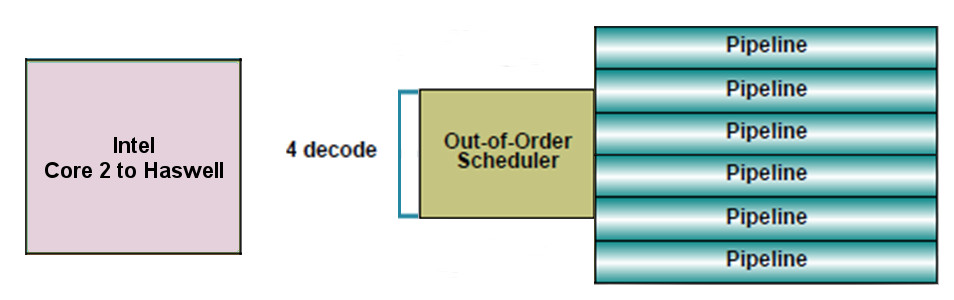 Figure: Width of the coresin Intel’s Core 2 (2006) to Broadwell (2014) processors
   that cover all segments, from servers to laptops.
We note that AMD introduced 4-wide microarchitectures only five years later, in their
   Bulldozer line in 2011.
5. Apple A7 with dual Cyclone cores (12)
Remark [25]
Apple does not reveal any details of their processor microarchitectures.
Nevertheless, Apple has to specify microarchitecture parameters for compiler 
  designers to optimize compiler operation.
The assumed block diagram is built up out of those specifications (LLVM commits)
and related testing.
5. Apple A7 with dual Cyclone cores (13)
Contrasting key features of the A6 and A7 microarchitectures [25]
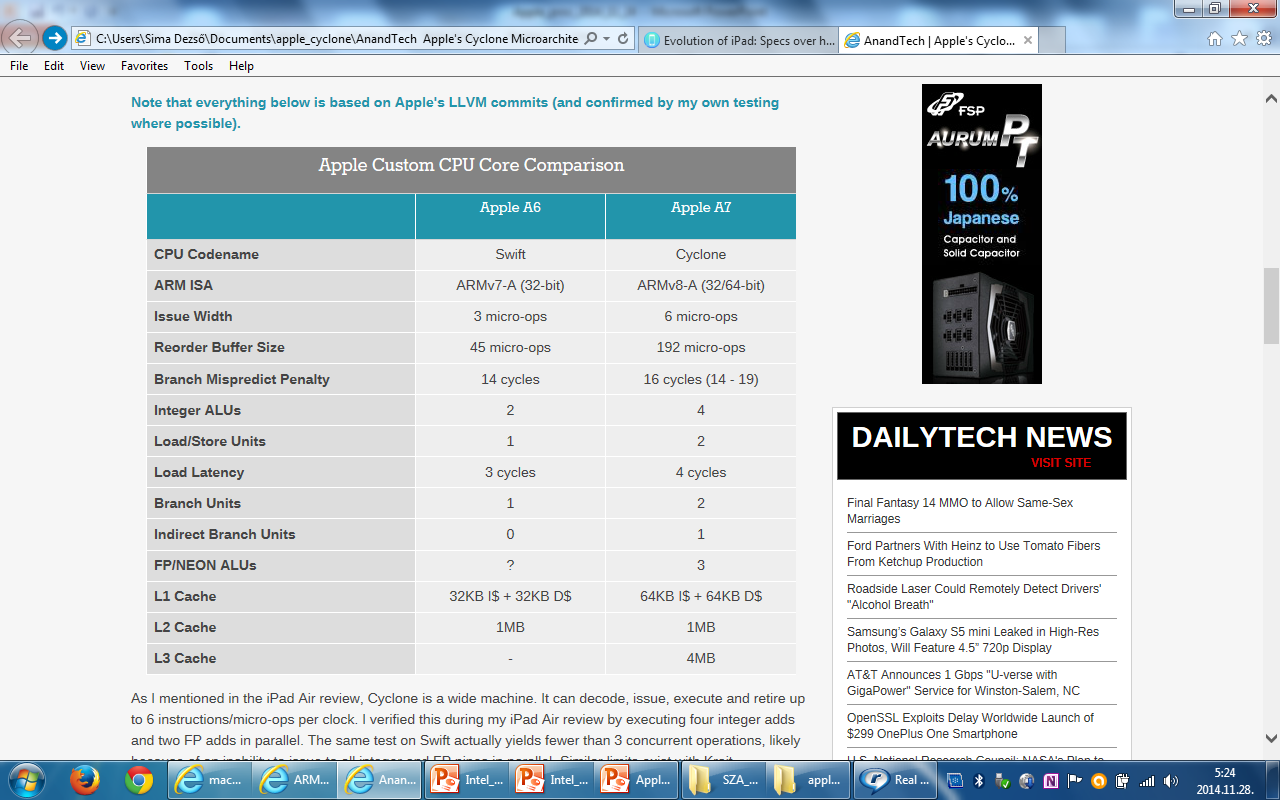 5. Apple A7 with dual Cyclone cores (14)
Performance comparison of Apple processors [27]
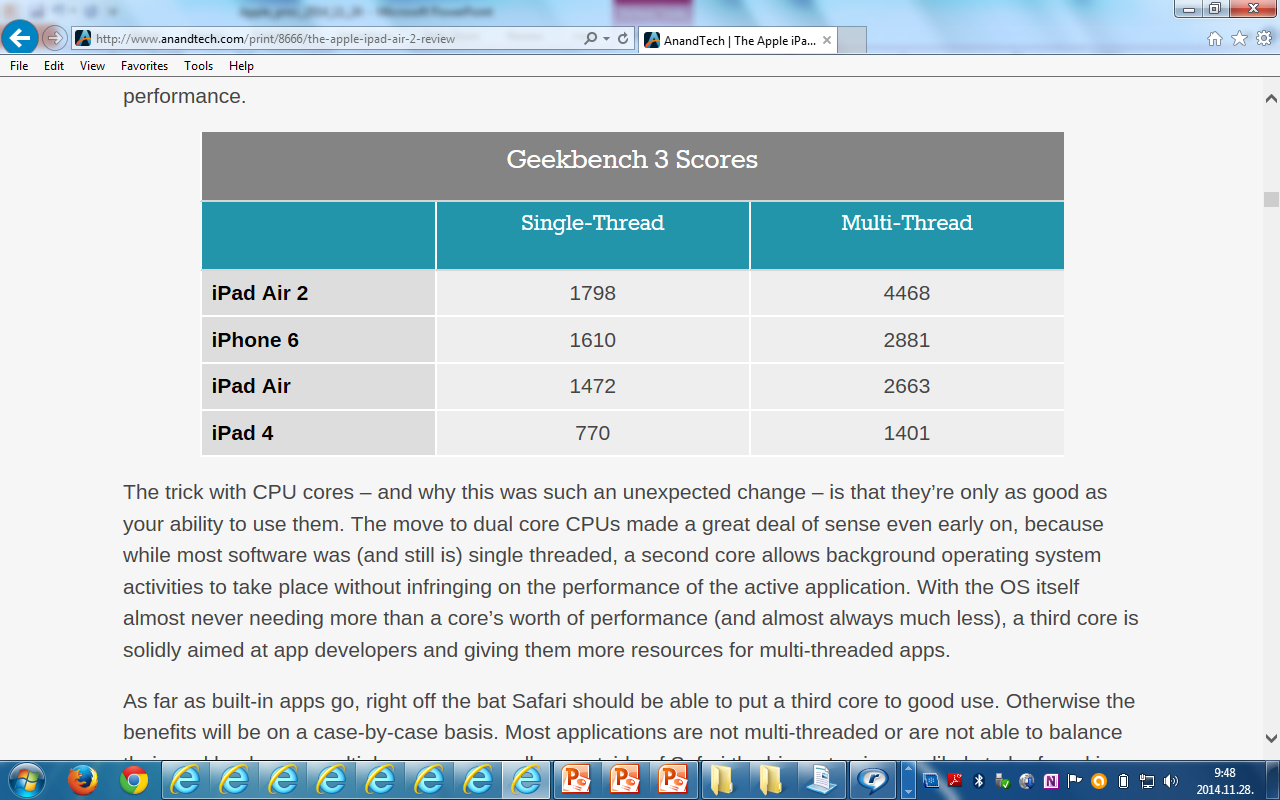 A8X
3C
A8
2C
2C
A7
A6X
2C
The benchmark scores for Geekbench 3 show that the 6-wide A7 has approximately
  twice the performance of the 3-wide A6X.
5. Apple A7 with dual Cyclone cores (15)
Example: Apple’s iPhone 5s xxx [10]
Apple iPhone 5s
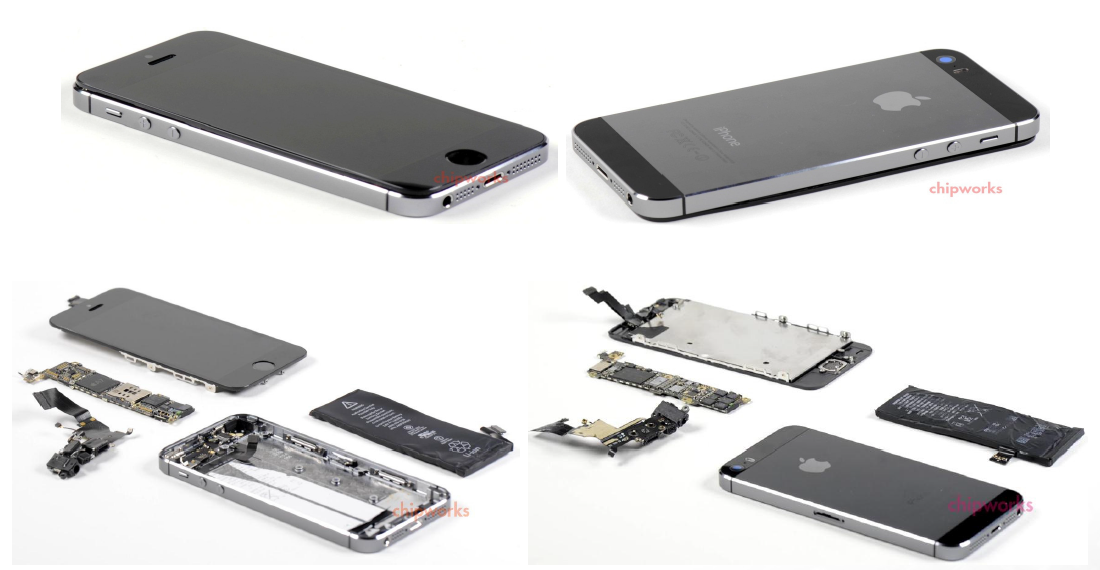 5. Apple A7 with dual Cyclone cores (16)
Assumed block diagram of the Apple iPhone 5s [10]
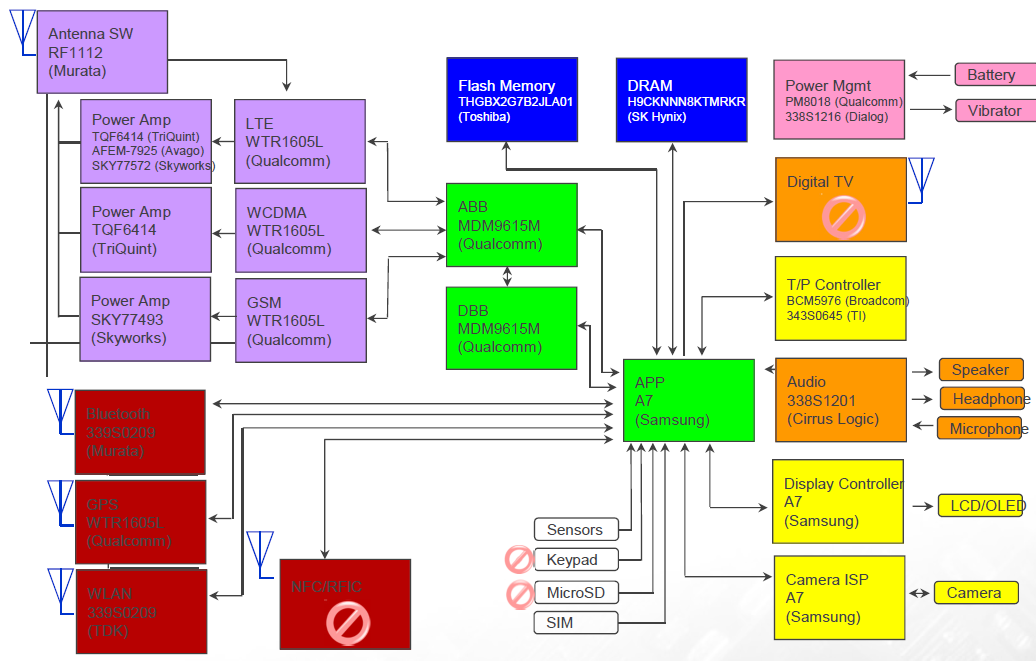 5. Apple A7 with dual Cyclone cores (17)
Display side of the PCB#1 in Apple’s iPhone 5s [10]
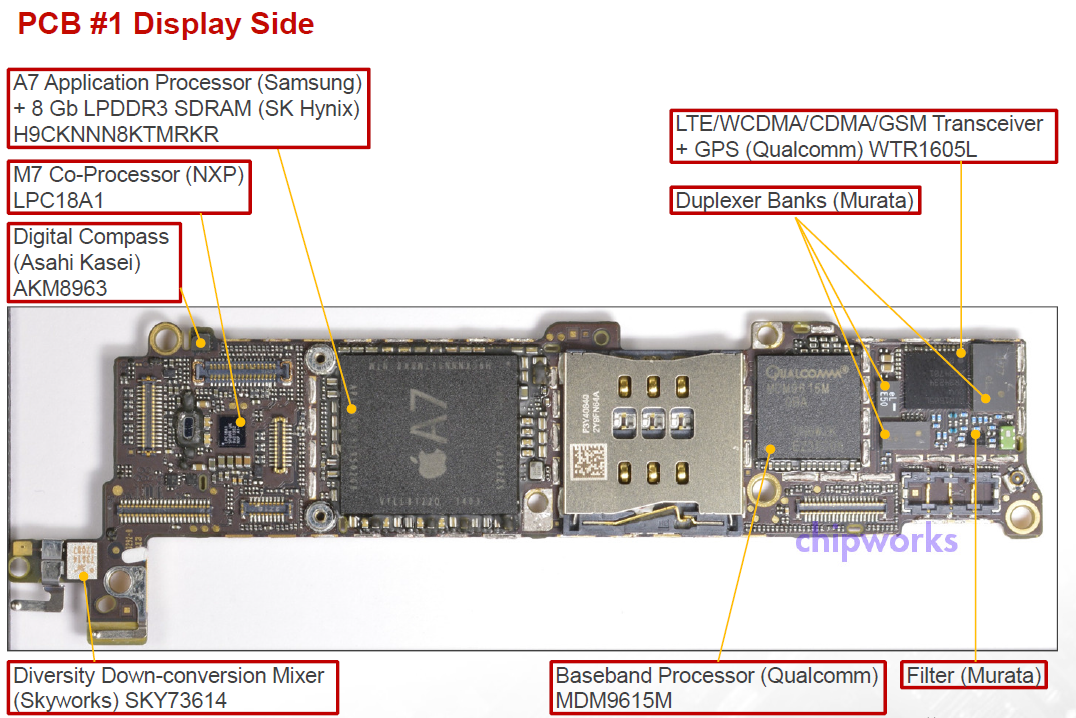 5. Apple A7 with dual Cyclone cores (18)
Battery side of the PCB#2 in Apple’s iPhone 5s [10]
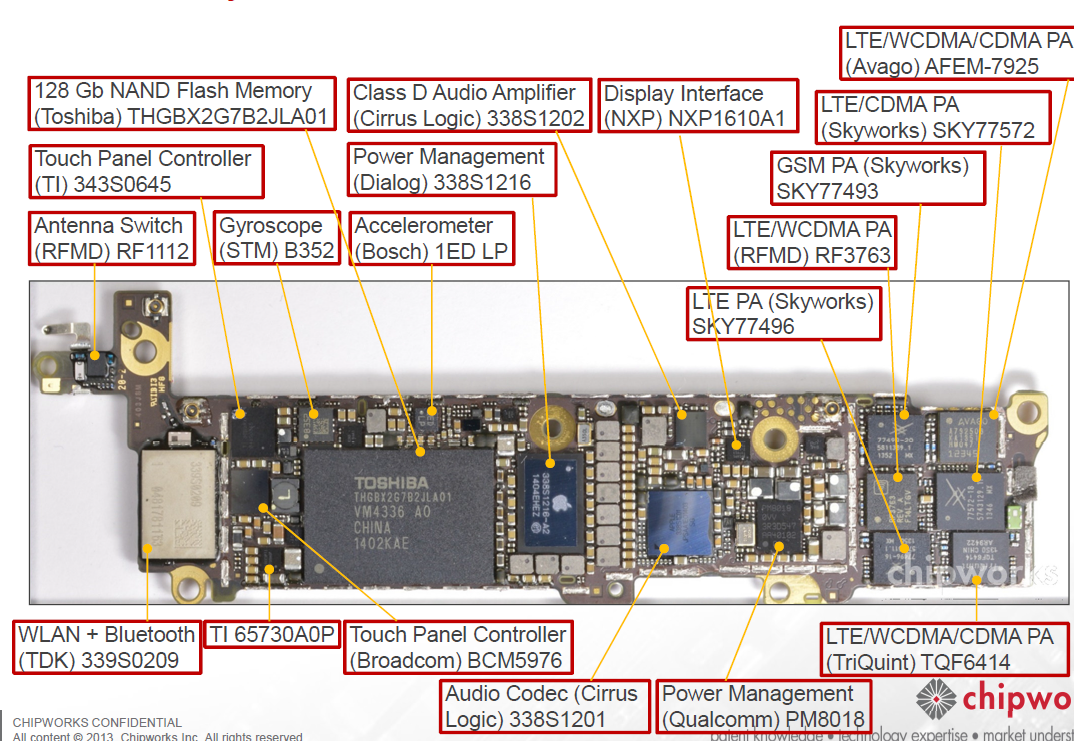 5. Apple A7 with dual Cyclone cores (19)
Apple’s A7 Package-on-Package in the iPhone 5s [10]
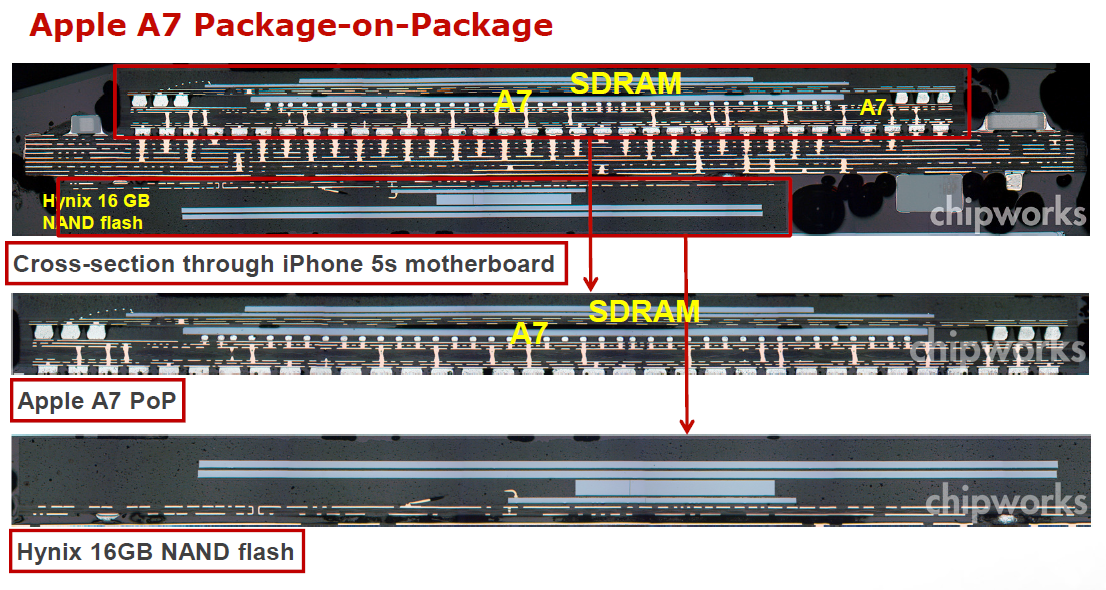 6. Apple A8 with dual Cyclone cores
6. Apple A8 with dual Cyclone cores (1)
6. Apple A8 with dual Cyclone cores
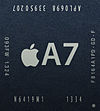 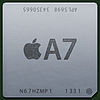 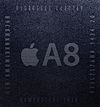 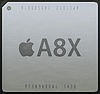 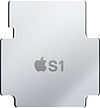 6. Apple A8 with dual Cyclone cores (2)
Introduction of the Apple A8 with dual Cyclone cores [28]
The A8 emerged in the mobile devices
iPhone 6 and
iPhone 6 Plus
in 2014.
It is a 20 nm shrink of the A7 (fabricated by TSMC rather than Samsung, as
      previously) with an improved GPU.
It contains 2 billion transistors, roughly twice compared to A7.
The die size has been reduced by about 13 % to 89 mm2.
The A8 has approximately the same clock rate as the A7 (1.38 GHz).
The second generation Cyclone core is about 10 % faster than its predecessor 
      (the A7), as indicated in the subsequent Figure for the Geekbench 3 benchmark.
6. Apple A8 with dual Cyclone cores (3)
Performance comparison of Apple processors from the A6X to A8X [27]
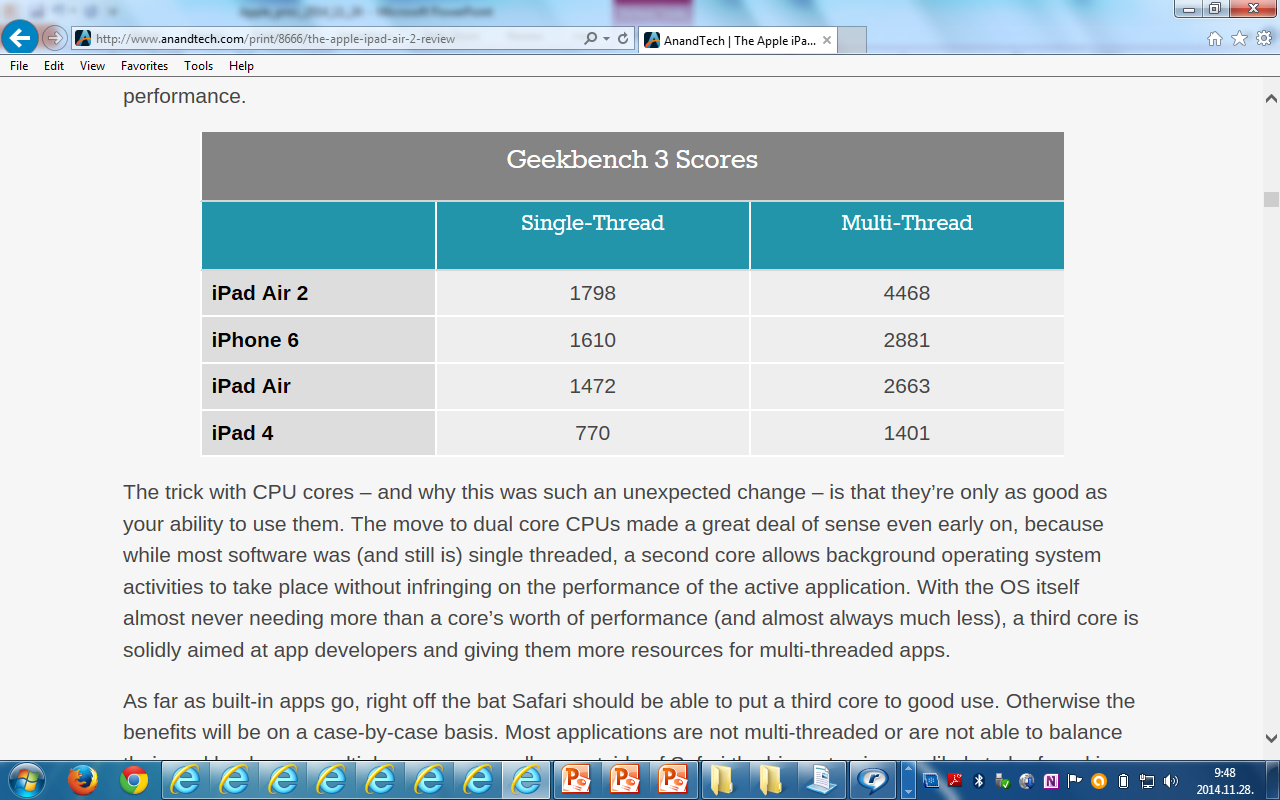 A8X
3C
A8
2C
2C
A7
A6X
2C
The benchmark scores for Geekbench 3 show that the A8, i.e. the 20 nm shrink of
  the 28 nm A7, has approximately 10% performance improvement over the A7.
6. Apple A8 with dual Cyclone cores (4)
Comparing the die plots of A8 and A7 [29]
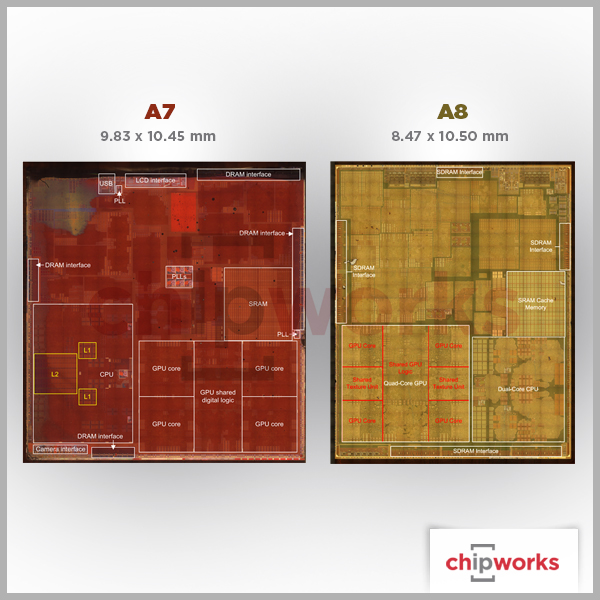 6. Apple A8 with dual Cyclone cores (5)
The assumed microarchitecture of the Cyclone core of the A8 [29]
It can be assumed that A8 includes the same Cyclone core as the A7.
6. Apple A8 with dual Cyclone cores (6)
Layout of the Cyclone core of the A8
Despite the fact that the A8 has presumable the same Cyclone core as the A7, its
  core count is raised from about 1 billion to about 2 billion.
This astonishing doubling of the transistor count may result from the fact that
  the A8 is a complete redesign of the A7 on a new process technology of TSMC
  while focusing on raising the energy efficiency.
 Actually, Apple declared that the A8 is up to 50 % more energy efficient than the A7.
6. Apple A8 with dual Cyclone cores (7)
Exploded assembly drawing of the iPhone 6+ [30]
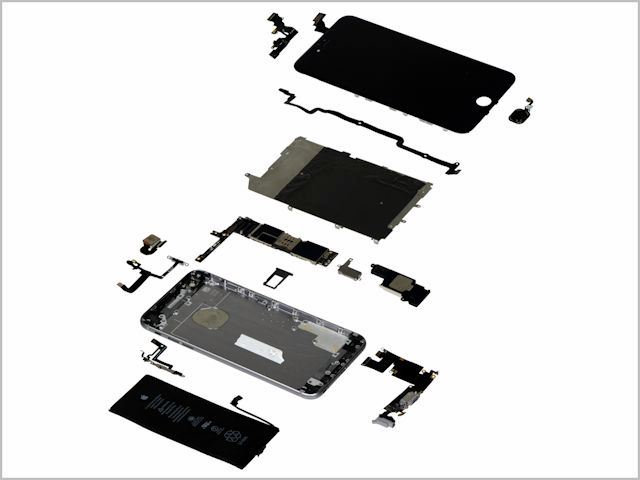 Logic board
6. Apple A8 with dual Cyclone cores (8)
The front side of the logic board of the iPhone 6+ [31]-1
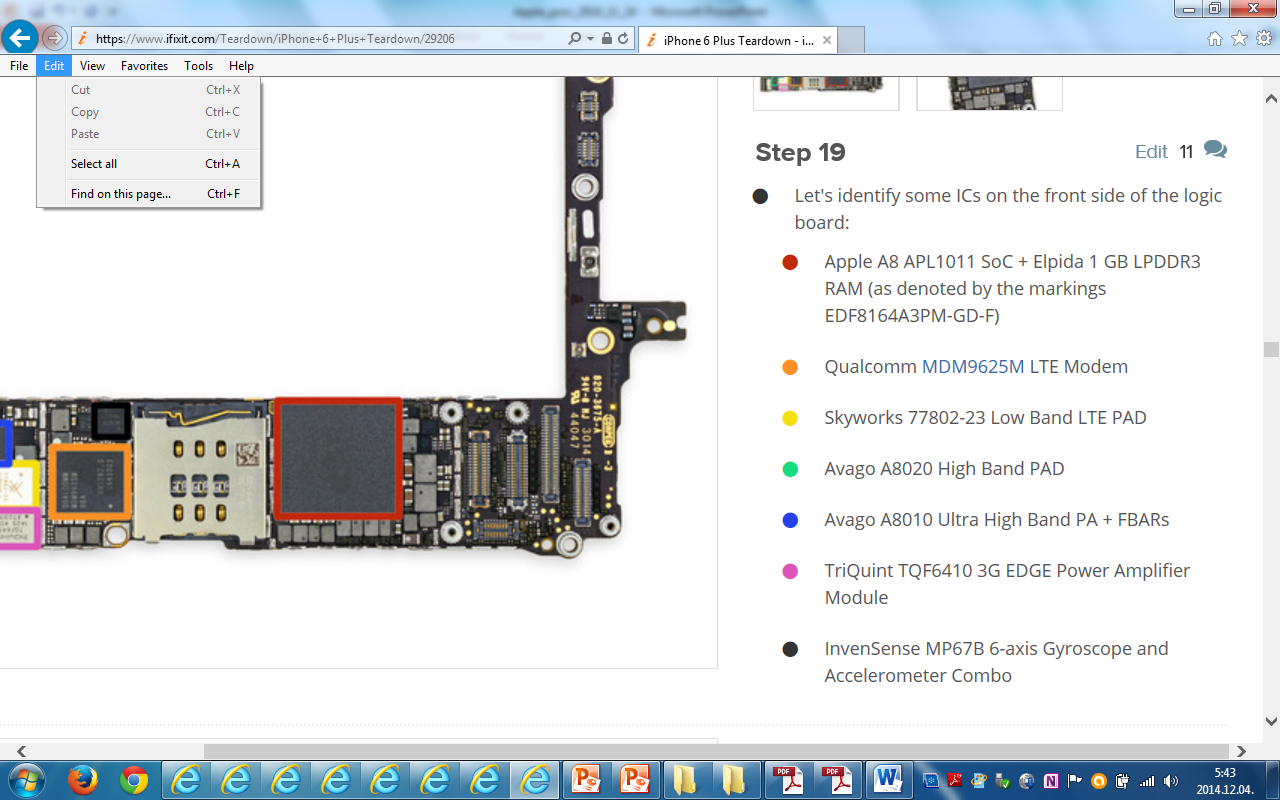 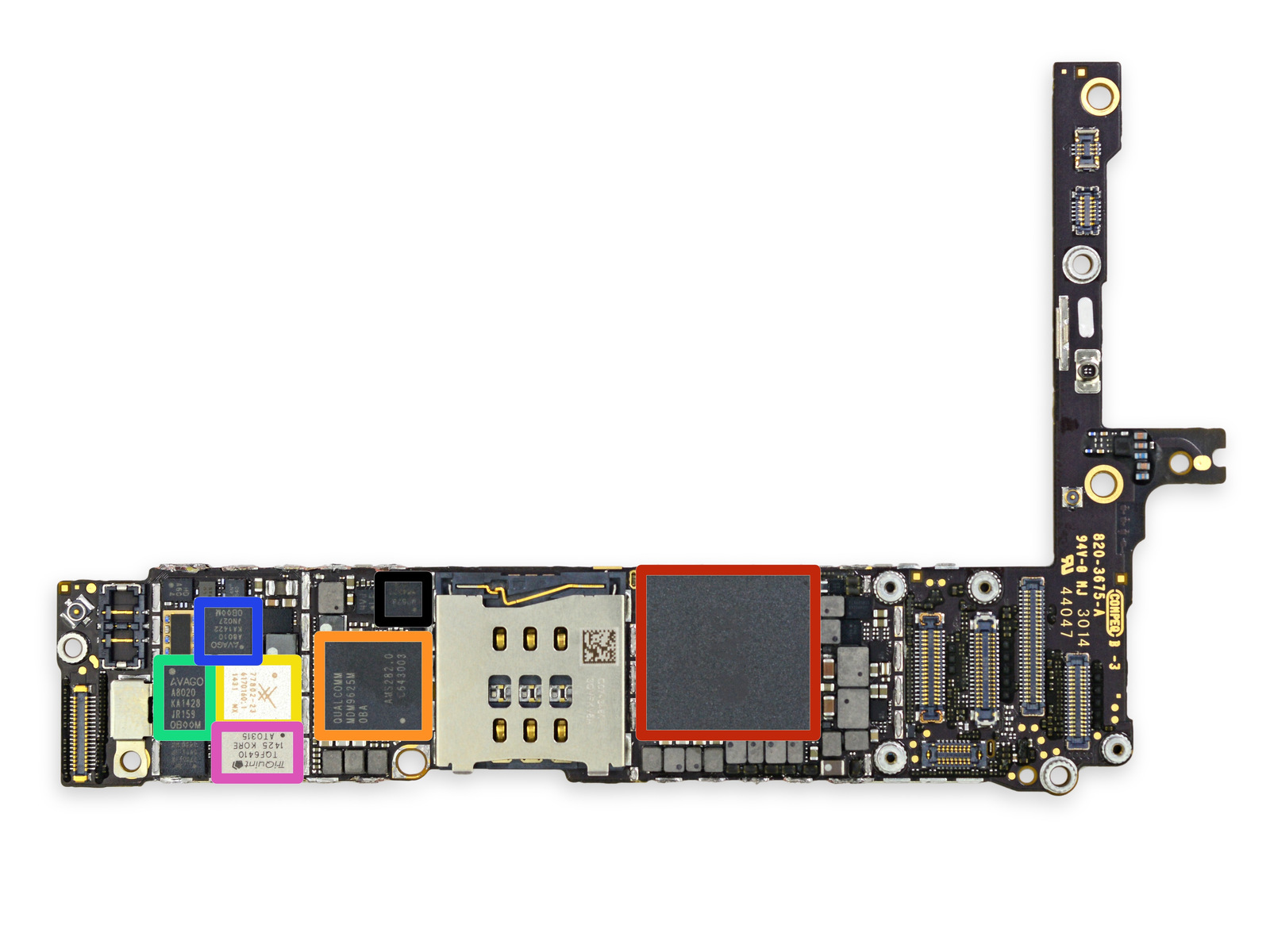 PAD: Integrated Power Amplifier-Duplexer
6. Apple A8 with dual Cyclone cores (9)
The front side of the logic board of the iPhone 6+ [31]-2
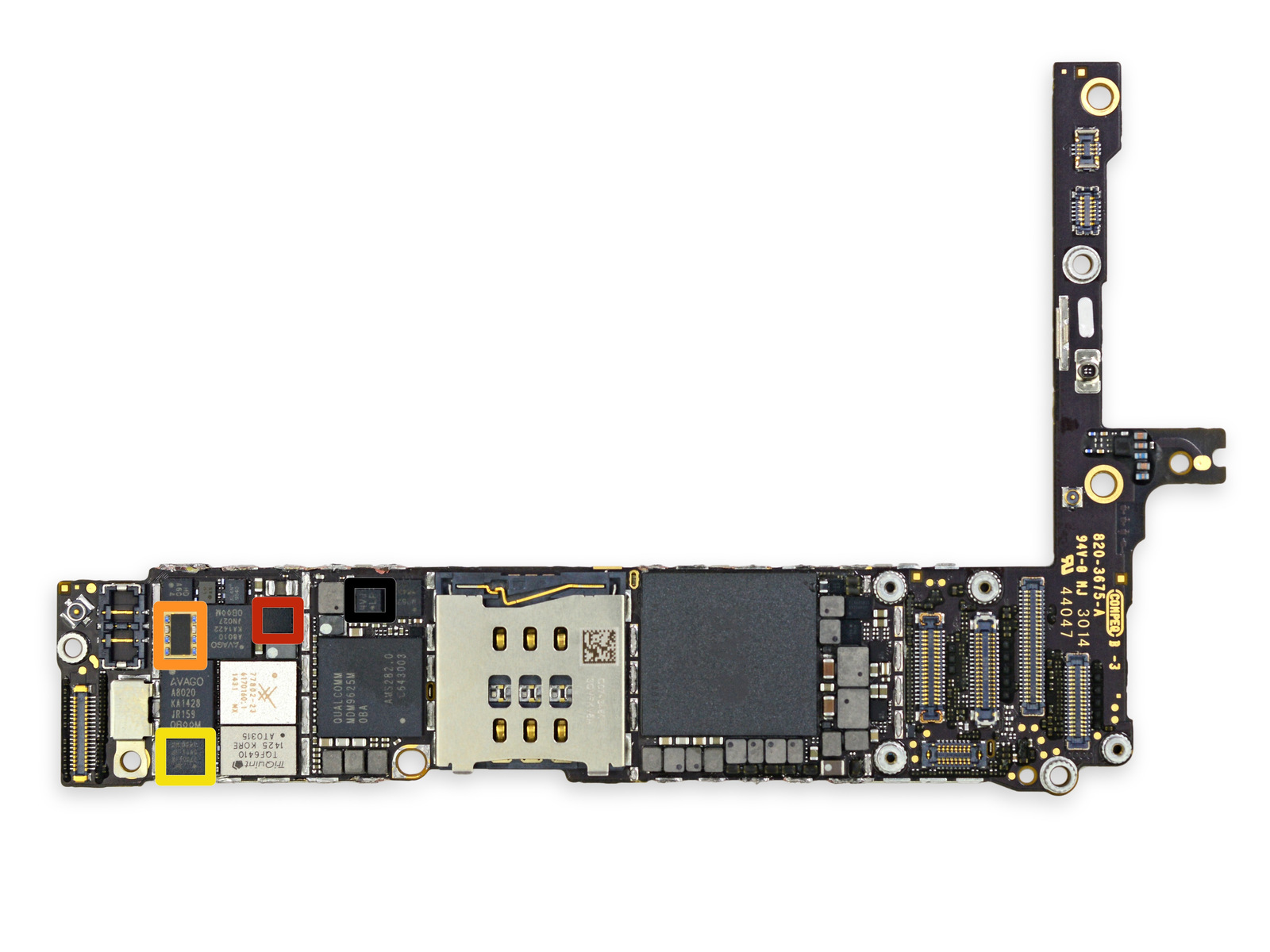 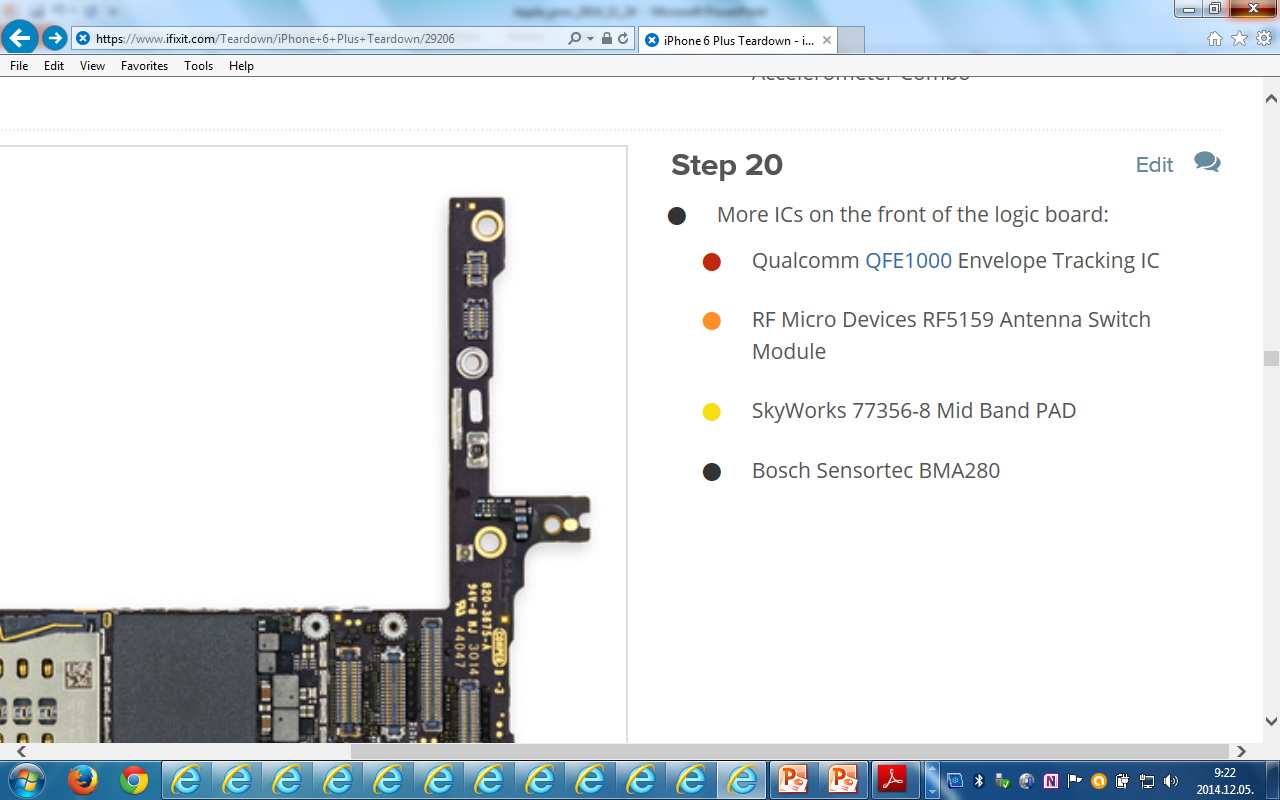 6. Apple A8 with dual Cyclone cores (10)
The back side of the logic board of the iPhone 6+ [31]-1
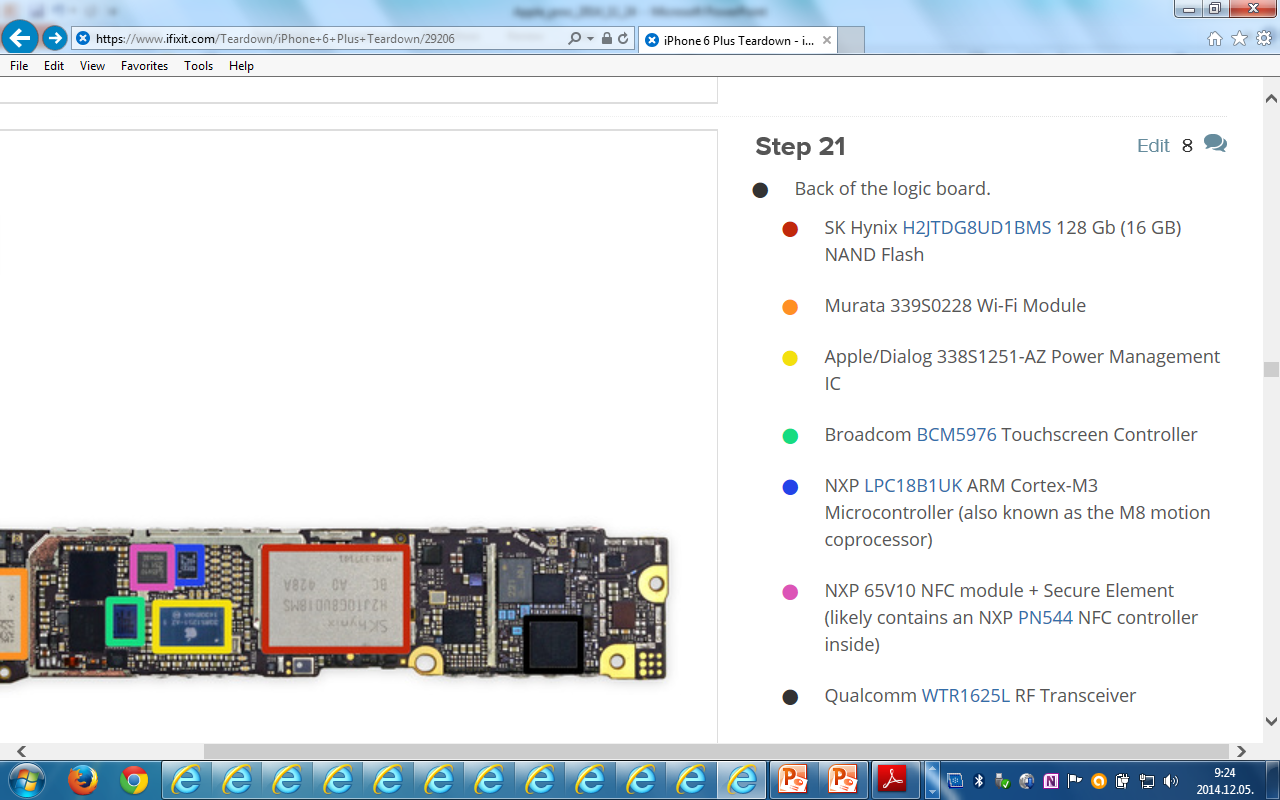 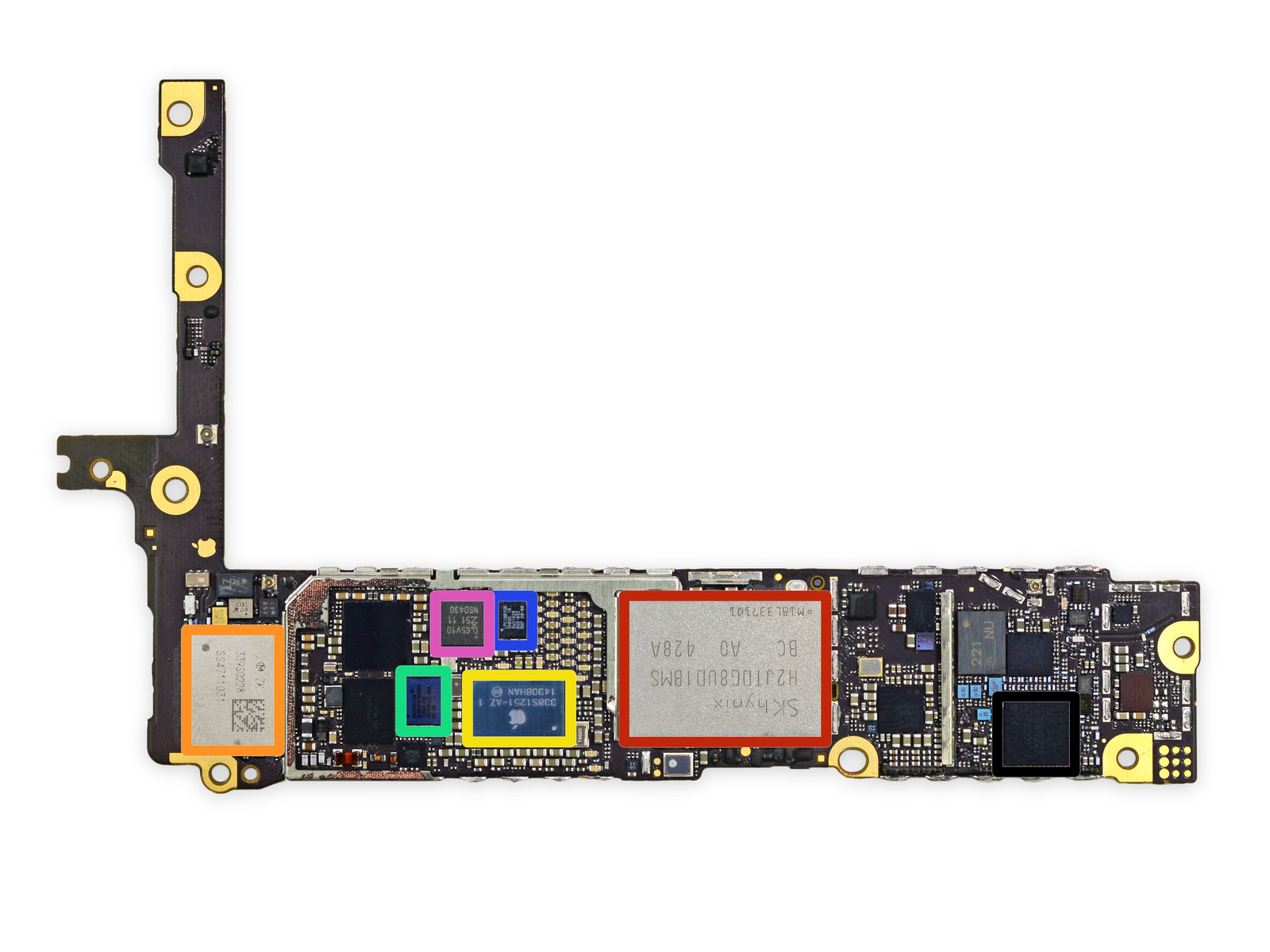 6. Apple A8 with dual Cyclone cores (11)
The back side of the logic board of the iPhone 6+ [31]-2
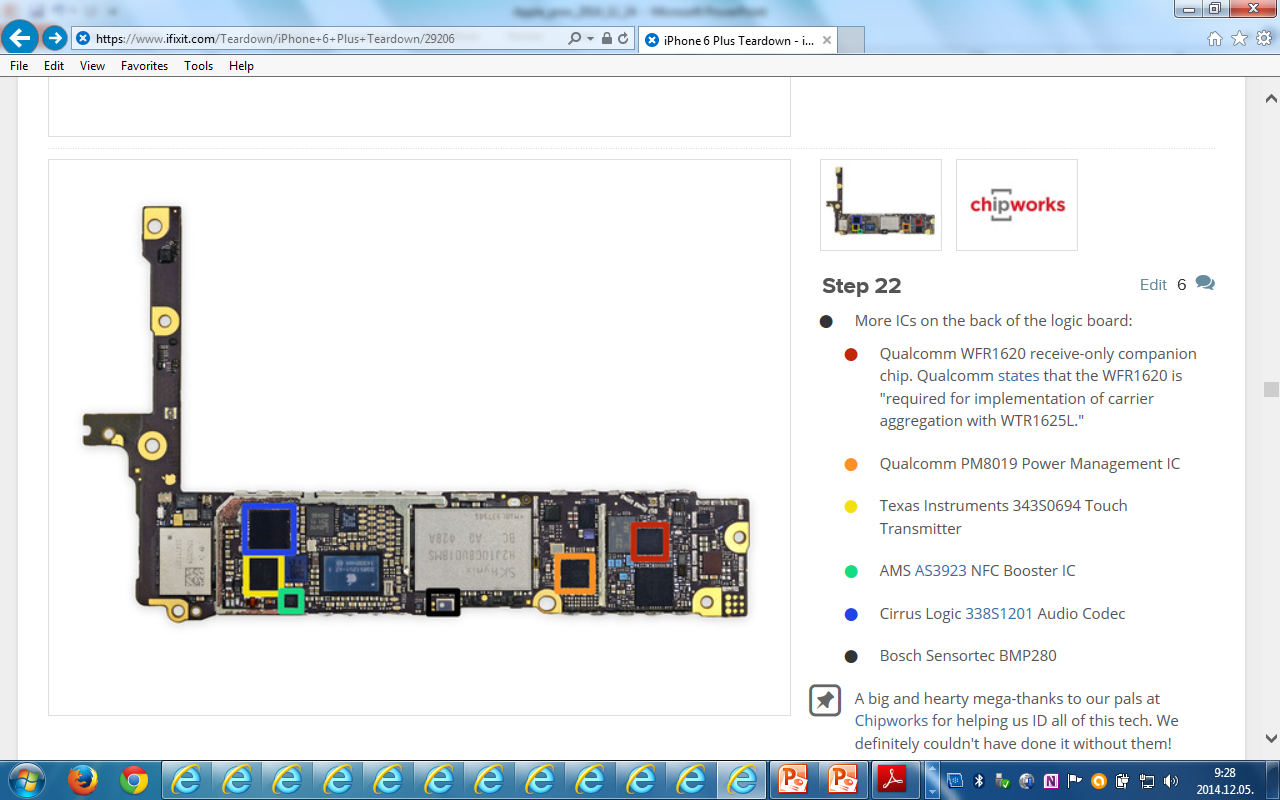 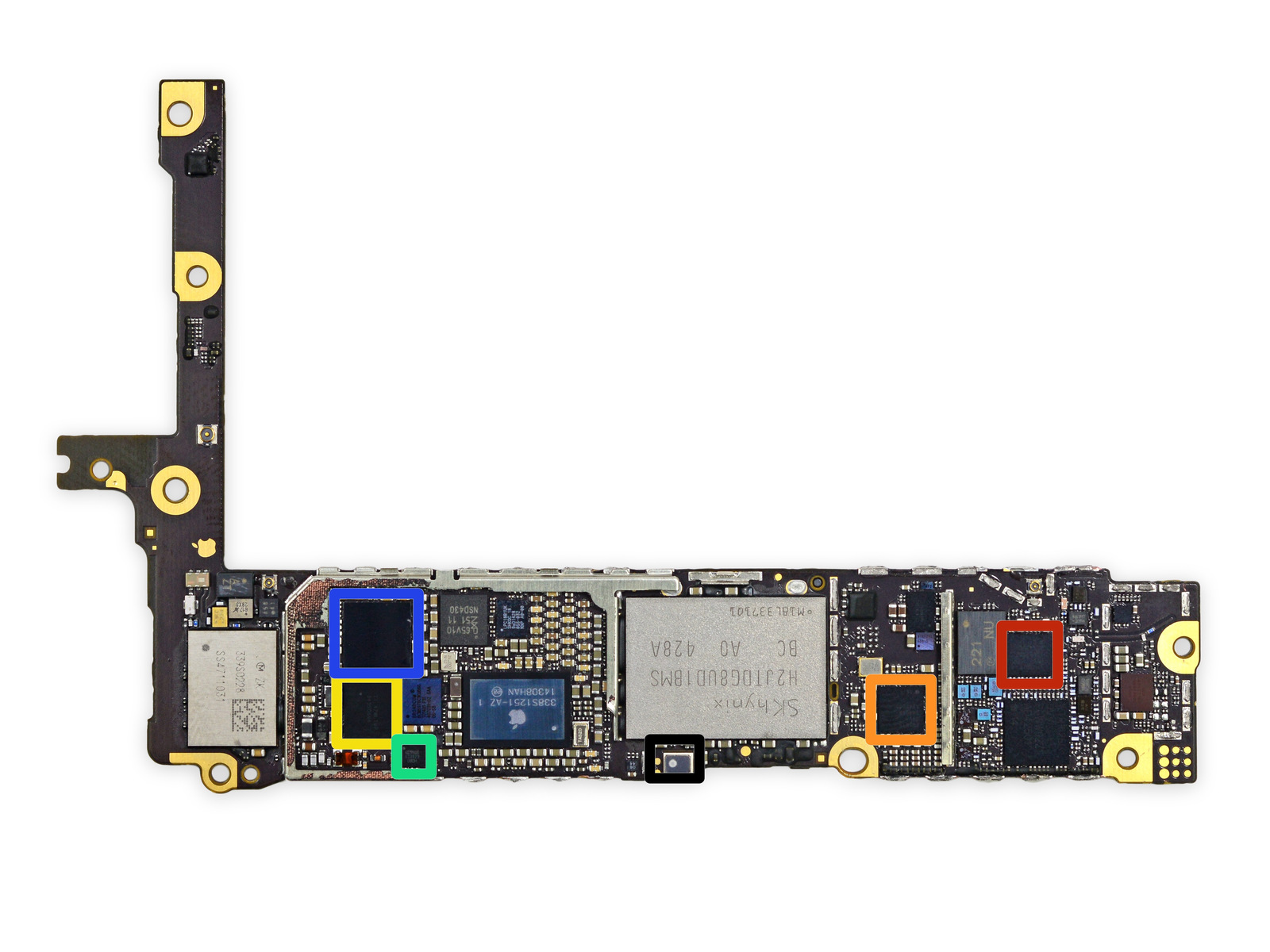 7. Apple A8X with triple Cyclone cores
7. Apple A8X with triple Cyclone cores (1)
7. Apple A8X with triple Cyclone cores
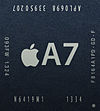 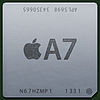 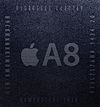 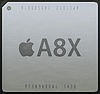 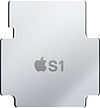 7. Apple A8X with triple Cyclone cores (2)
Main features of the Apple A8X compared to the Apple A8 [32]
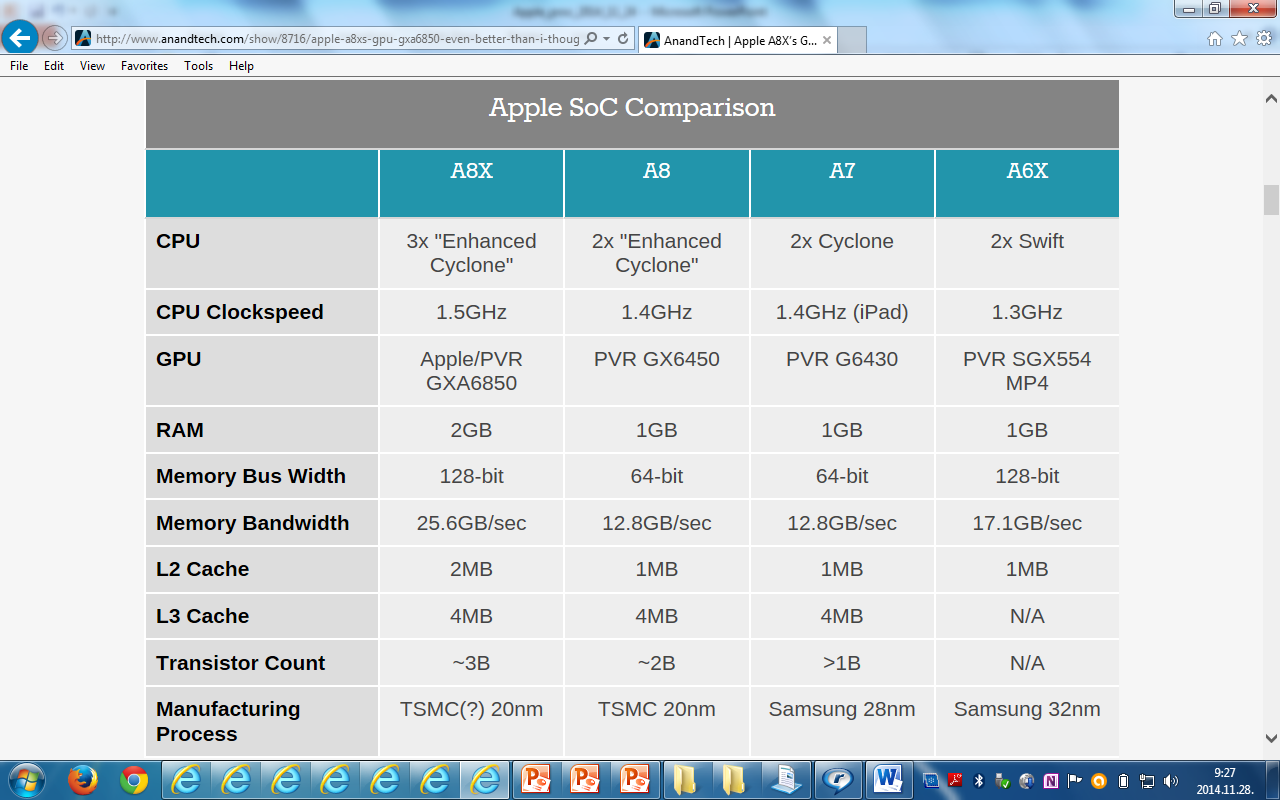 7. Apple A8X with triple Cyclone cores (3)
Further enhancements of the A8X vs. the A8 SOC, not mentioned in the
  above Table-1 [32]
The GXA6850 GPU of the A8X has 8 cores rather than only 4, as in case of the
       GX6450 GPU of the A8 (see next Figure).
7. Apple A8X with triple Cyclone cores (4)
The GXA6850 GPU of the AX8-1 [32]
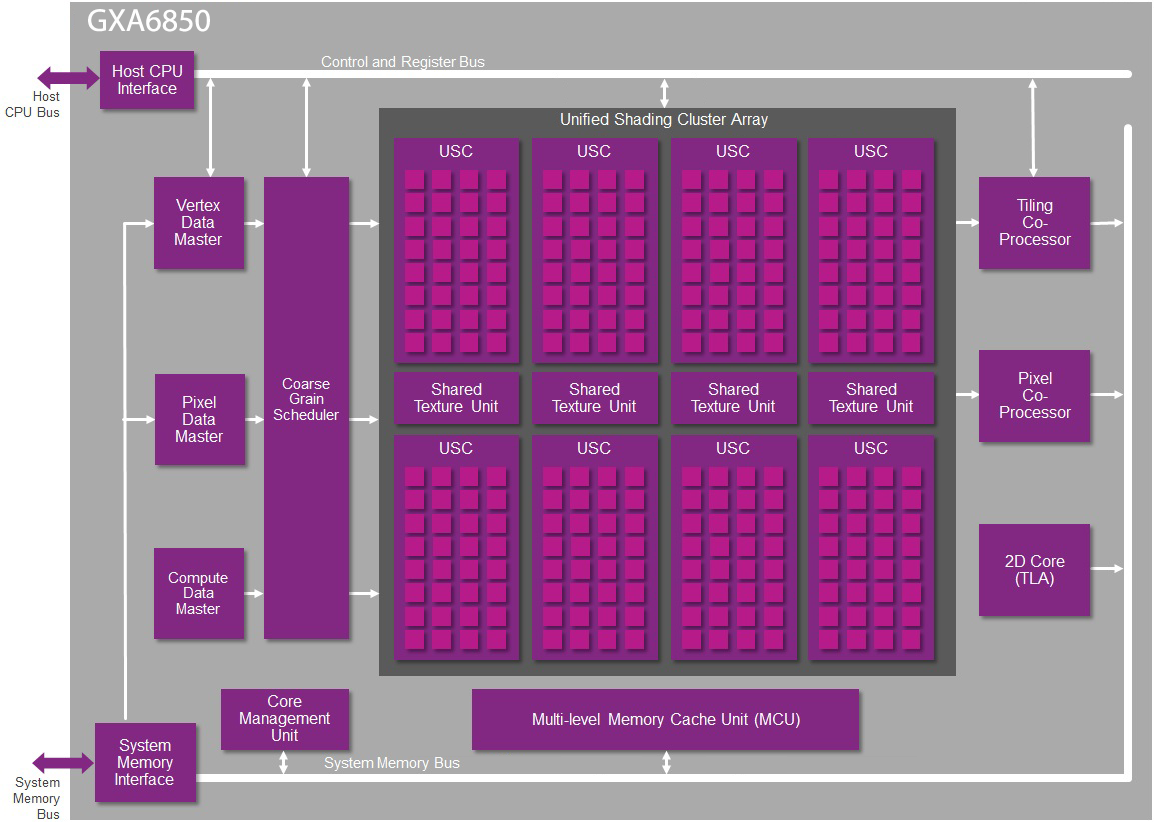 7. Apple A8X with triple Cyclone cores (5)
The GXA6850 GPU of the AX8-2 [33]
Each of the 8 graphics cores of the GXA6850 (called USC in the above Figure)
      includes 32 FP32 ALUs.  
Each ALU can perform 2 operations per cycle, consequently the GXA6850 can
      execute 8x32x2 = 512 operations/cycle. 
At an assumed clock rate of 450 MHz this results in 230 GFLOPS, a value that
      exceeds by a small margin the FP performance of NVIDIA’s K1.
7. Apple A8X with triple Cyclone cores (6)
Further enhancements of the A8X vs. the A8 SOC not mentioned in the 
  above Table-2 [27]
b) The A8X makes use of 2 GB DRAM memory vs. only 1 GB available for the A8.
     Nevertheless, instead of using stacked memory as in previous designs the DRAM
       memory of the A8X is implemented in form of two external memory chips 
       mounted onto the PC board on both sides of the A8X chip, as seen below.
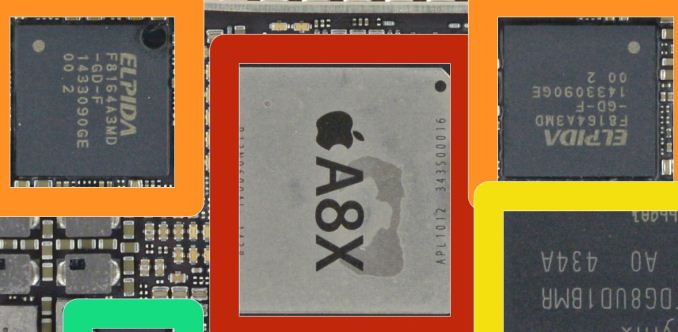 Figure: ELPIDA DRAM chips mounted onto the PC board on both sides of the A8X [27]
7. Apple A8X with triple Cyclone cores (7)
Die plot of the A8X [32]
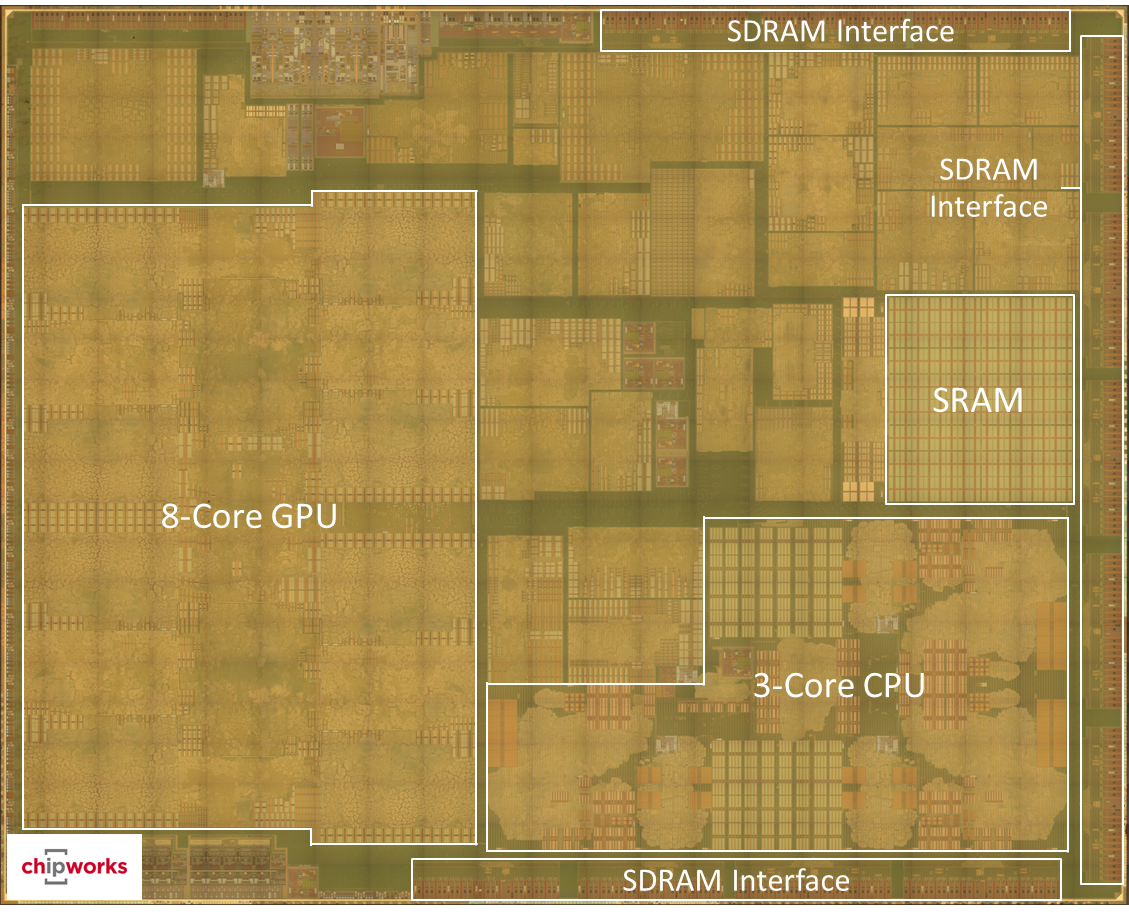 7. Apple A8X with triple Cyclone cores (8)
Performance of the iPad Air 2 vs. previous iPad models measured using
  the Geekbench 3.2 benchmark [34]
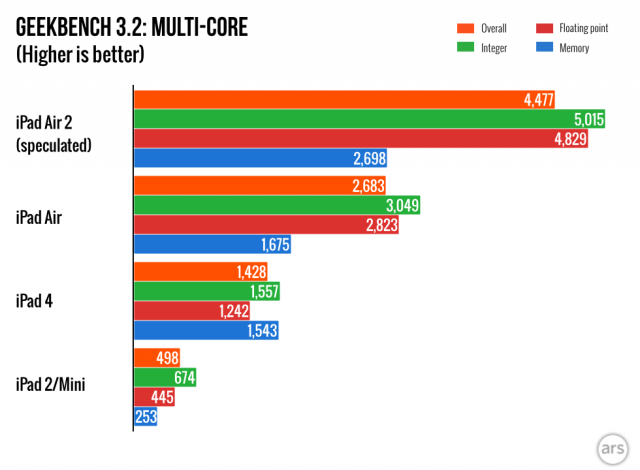 7. Apple A8X with triple Cyclone cores (9)
Performance of the iPad Air 2 vs. competing models measured using
  the Geekbench 3.2 benchmark [35]
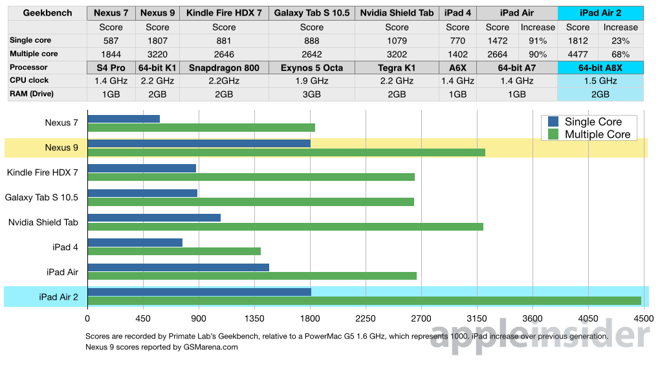 7. Apple A8X with triple Cyclone cores (10)
Implications of the extremely high performance figures of Apple’s A8X-based
  iPad Air 2 [38]
Intel not only lost Apple as a perspective buyer of their chips for the iPad line,
       but the iPad Air 2 also severely hit the perspective of their not so successful 
       Atom line.
NVIDIA’s Tegra 4 chips were not successful, so the firm announced that they
       will abandon the phone market.
     With Apple’s iPad Air 2 NVIDIA’s subsequent 64-bit K1 chip including 192 GPU 
       ALUs became a very powerful rival that incorporates 256 ALUs.
     As a consequence, NVIDIA appears close to giving up their tablet interests.
7. Apple A8X with triple Cyclone cores (11)
Remark [36]
Texas Instruments OMAP family powers Kindle Fire and a variety of Samsung’s
       Galaxy Tab models.
The failure of competing against Apple caused TI in 9/2012 to announce a
  major shift in its business strategy, leaving the consumer application processor
  business entirely and focusing towards embedded applications, such as 
  using processors in cars.
7. Apple A8X with triple Cyclone cores (12)
iPad Air 2 board with main components [37]
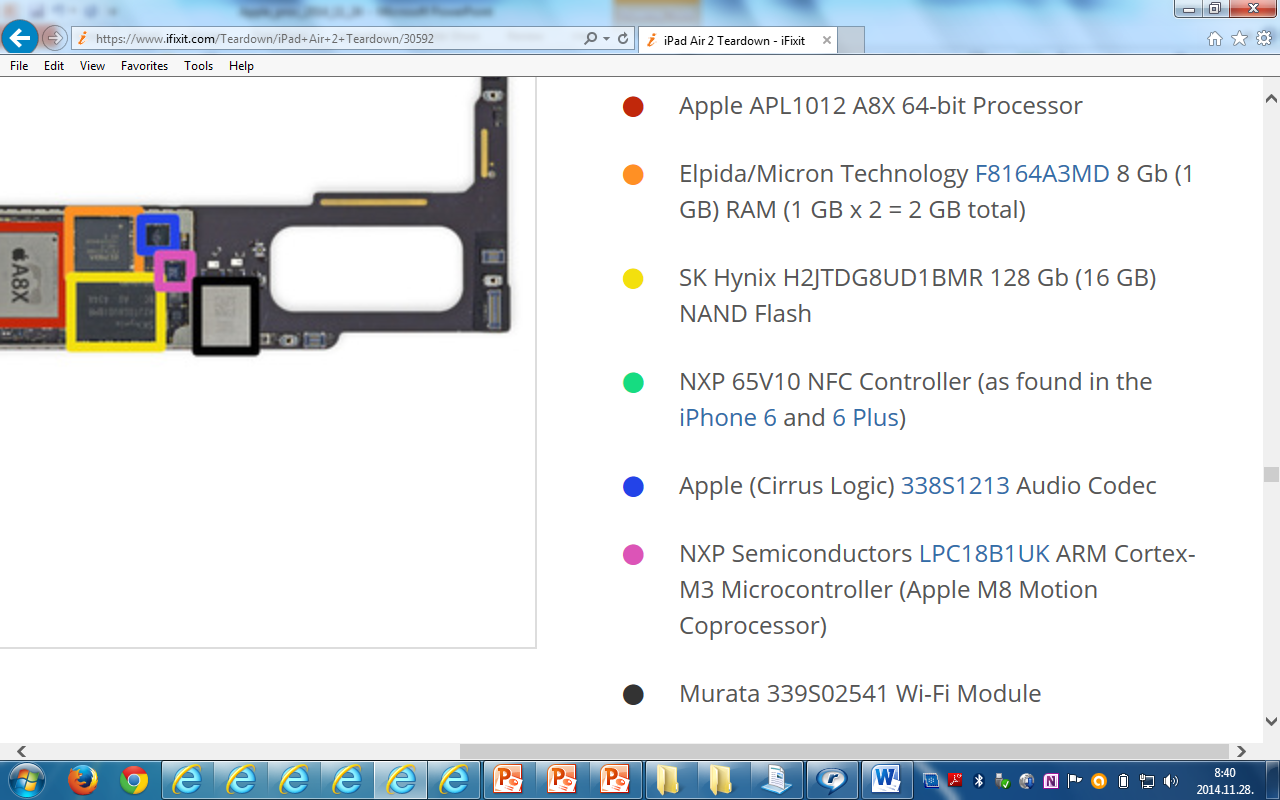 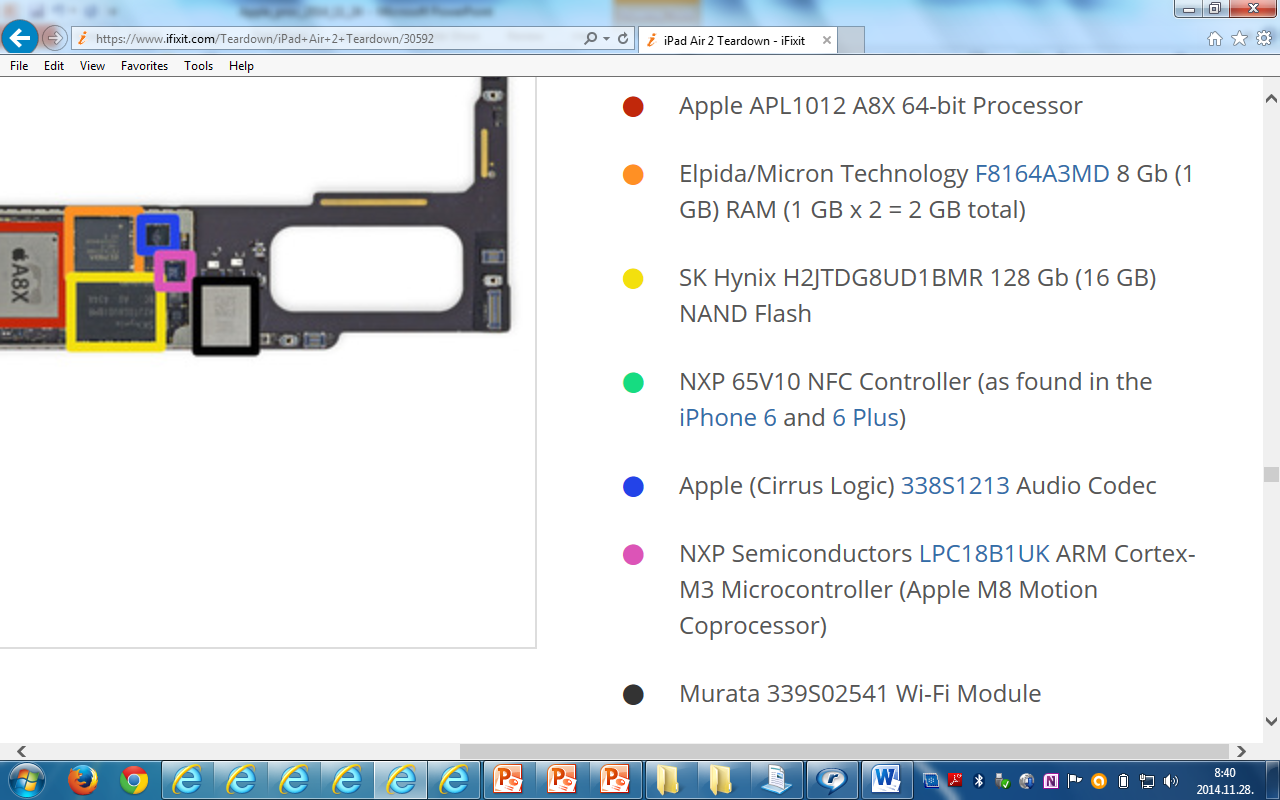 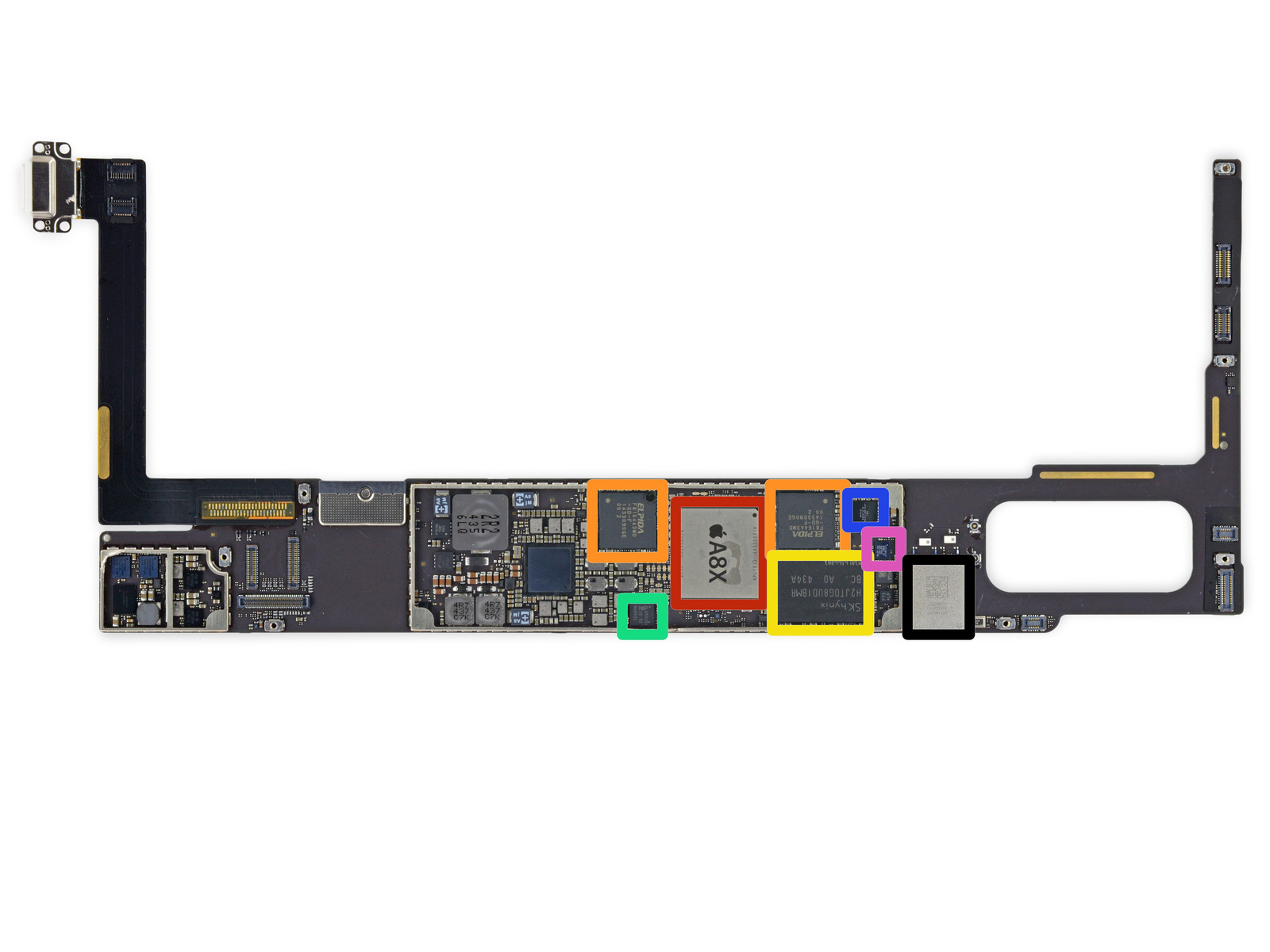 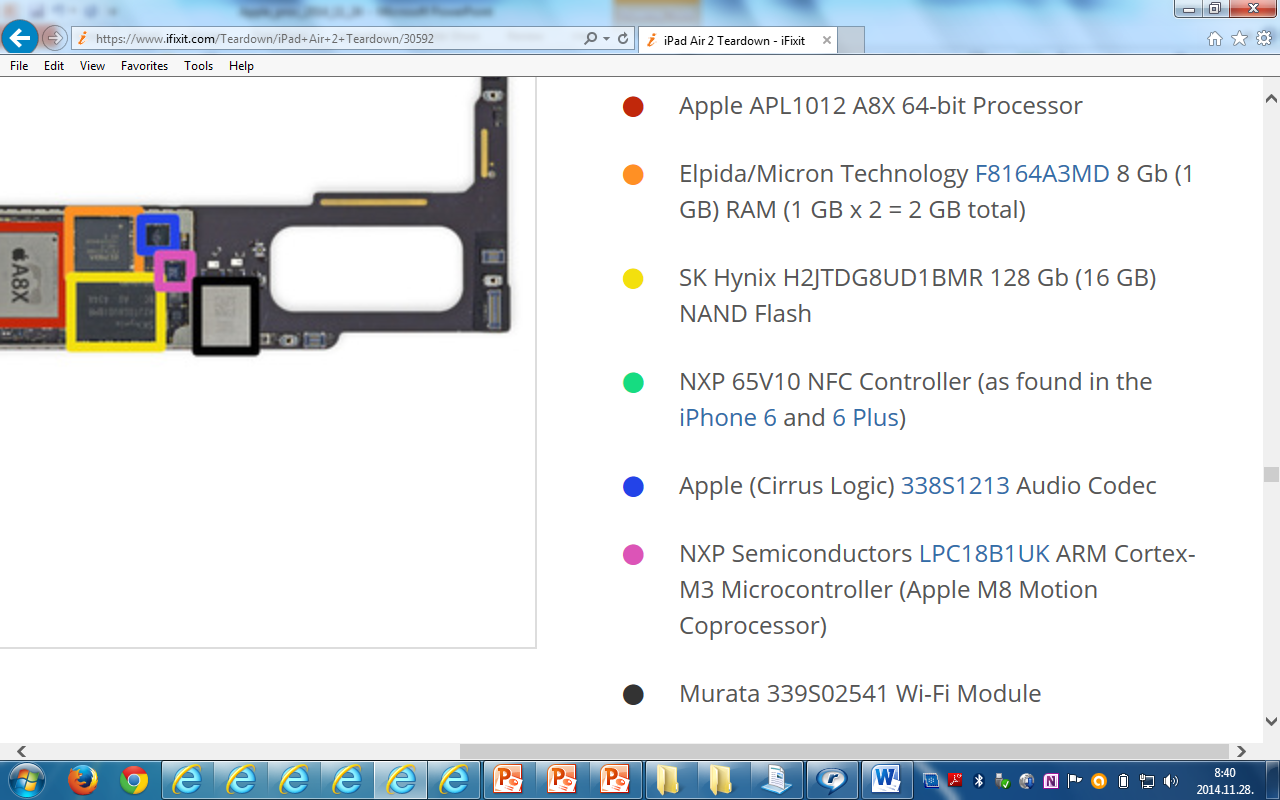 8. References
8. References (1)
[1]: Goto H., The migration of semiconductor process that was hidden in the back of the iPad mini 
          and fourth generation iPad announcement, PC Watch, Oct. 24 2012,
          http://pc.watch.impress.co.jp/docs/column/kaigai/20121024_568188.html
[2]: Goto H., ARM Cortex – A Family Architecture, 2010,
          http://pc.watch.impress.co.jp/video/pcw/docs/423/409/p1.pdf
[3]: Wikipedia, iPhone (1st generation), 
          http://en.wikipedia.org/wiki/IPhone_%281st_generation%29
[4]: Microsystems Integration, Aug. 28-Sept. 2 2014,
          http://www.colorado.edu/engineering/MCEN/MCEN5166/Lectures/MI_2_iPhone2_
          1st2ndPKG_2014_Aug28.pdf
[5]: Ritchie R., Evolution of iPad: Specs over history, iMore, Oct. 22 2013,
          http://www.imore.com/evolution-ipad
[6]: Betters E., Apple iPad showdown: Which tablet is best for you?, Pocket-lint, Oct. 16 2014,
          http://www.pocket-lint.com/news/131406-apple-ipad-showdown-which-tablet-is-best-for-you
[7]: Anthony S., Apple’s A8 SoC analyzed: The iPhone 6 chip is a 2-billion-transistor 20nm monster, 
          ExtremeTech, Sept. 10 2014, http://www.extremetech.com/computing/189787-apples-a8-
          soc-analyzed-the-iphone-6-chip-is-a-2-billion-transistor-20nm-monster
[8]: The Five Pitfalls of 4G Baseband SOC Design, Tensilica White Paper, Jan. 19 2010,
          http://lteportal.com/Files/MarketSpace/Download/187_DownloadTheFivePitfallsWhite
          Paper.pdf?PHPSESSID=3da81bf2f67dee99ff2117f3a8376439
8. References (2)
[9]: Gianesello F., Analog and RF Requirements for Advanced CMOS Nodes: The SOI Perspective, 
          Lund Circuit Design Workshop, Oct. 3 2012,
          http://cdworkshop.eit.lth.se/fileadmin/cdworkshop/2012/STM-Gianesello.pdf
[10]: James D., Inside Today’s Systems & Chips: A Survey of the Past Year, Chipworks, 2013,
          http://theconfab.com/wp-content/uploads/2014/dick_james_confab14.pdf
[11]: Apple iPhone megateszt - a bűnbeesés almája, Mobilarena, July 23 2007,
          http://mobilarena.hu/teszt/apple_iphone_megateszt_a_bunbeeses_almaja/bevezeto.html
[12]: Apple A4 Teardown. iFixit, 
          https://www.ifixit.com/Teardown/Apple+A4+Teardown/2204
[13]: Dreiza M., Kim J.S., Smith L., Campos D., Saugier E. Jarvinen P., Joint Project for Mechanical 
          Qualification of Next Generation High Density Package-on-Package (PoP) with Through Mold 
          Via Technology, EMPC2009 – 17th European Microelectronics & Packaging Conference,
          June 16 2009, Rimini, Italy
[14]: ARM1176 Processor, ARM Ltd., 
          http://www.arm.com/products/processors/classic/arm11/arm1176.php
[15]: Apple iPhone 3GS - agyra gyúrt, Mobilarena, July 22 2009,
          http://mobilarena.hu/teszt/apple_iphone_3gs_agyra_gyurt/hardveres_valtozasok.html
[16]: Mannion P., Under the Hood : Inside the Apple iPhone, EE Times, July 1 2007,
          http://www.eetimes.com/document.asp?doc_id=1281295
8. References (3)
[17]: The History of Apple SoCs, MacRumors, Aug. 31 2014,
          http://forums.macrumors.com/showthread.php?t=1770411
[18]: Morrissey S., iOS Forensic  Analysis for iPhone, iPad and iPod touch, APress, 2010,
          http://sensperiodit.files.wordpress.com/2011/04/ios-forensic-analysis-for-iphone-ipad-
          and-ipod-touch.pdf
[19]: Gwennap L., How Apple Designed Own CPU For A6, The Linley Group, Sept. 15 2012,
          http://www.linleygroup.com/newsletters/newsletter_detail.php?num=4881
[20]: Shimpi A.L, Klug B., Gowri V., The iPhone 5 Review, AnandTech, Oct. 16 2012,
          http://www.anandtech.com/print/6330/the-iphone-5-review
[21]: Riemenschneider F., Der Krieg um die Smartphones: Die ARM‐Armada gegen Intel – eine 
          Analyse, Presentation in „Konferenz  für ARM-Systementwicklung“, July 9 2013, München
[22]: Devine R., Strava Run updates to use the M7 motion coprocessor in the iPhone 5s, iMore,
          Sept. 25 2013, http://www.imore.com/strava-run-updates-use-m7-motion-coprocessor-
          iphone-5s
[23]: Slivka E., Inside Apple's A7 Chip, M7 Motion Coprocessor, and More from the iPhone 5s
          MacRumors, Sept. 24 2013, http://www.macrumors.com/2013/09/24/inside-apples-a7-
          chip-m7-motion-coprocessor-and-more-from-the-iphone-5s/
[24]: Anthony S., Apple’s A7 Cyclone CPU detailed: A desktop class chip that has more in common 
          with Haswell than Krait, ExtremeTech, March 31 2014, 
          http://www.extremetech.com/computing/179473-apples-a7-cyclone-cpu-detailed-a-
          desktop-class-chip-that-has-more-in-common-with-haswell-than-krait
8. References (4)
[25]: Shimpi A.L., Apple's Cyclone Microarchitecture Detailed, AnandTech, March 31 2014,
          http://www.anandtech.com/show/7910/apples-cyclone-microarchitecture-detailed
[26]: Riemenschneider F., Apples »Cyclone«-CPU-Architektur enthüllt, Elektroniknet, 
          March 31 2014, http://www.elektroniknet.de/halbleiter/prozessoren/artikel/107338/
[27]: Ho J., The Apple iPad Air 2 Review, AnandTech, Nov. 7 2014,
          http://www.anandtech.com/print/8666/the-apple-ipad-air-2-review
[28]: Wikipedia, Apple A8, http://en.wikipedia.org/wiki/Apple_A8
[29]: Smith R., Chipworks Disassembles Apple's A8 SoC: GX6450, 4MB L3 Cache & More,
          AnandTech, Sept. 23 2014, http://www.anandtech.com/show/8562/chipworks-a8
[30]: Hesseldahl A., Teardown Shows Apple’s iPhone 6 Cost at Least $200 to Build, Recode,
          Sept. 23 2014, http://recode.net/2014/09/23/teardown-shows-apples-iphone-6-cost-at-
          least-200-to-build/
[31]: iPhone 6 Plus Teardown, iFixit,
          https://www.ifixit.com/Teardown/iPhone+6+Plus+Teardown/29206
[32]: Smith R., Apple A8X’s GPU - GXA6850, Even Better Than I Thought, AnandTech,
          Nov. 11 2014, http://www.anandtech.com/show/8716/apple-a8xs-gpu-gxa6850-even-
          better-than-i-thought
[33]: Hinum K., Apple A8X, Notebook Check, Oct. 17 2014,
          http://www.notebookcheck.net/Apple-A8X-iPad-SoC.128403.0.html
8. References (5)
[34]: Anthony S., The iPad Air 2, with a tri-core CPU, is almost as fast as a modern PC,
          ExtremeTech, Oct. 22 2014, http://www.extremetech.com/computing/192628-the-ipad-
          air-2-with-a-tri-core-cpu-is-almost-as-fast-as-a-modern-pc
[35]: Dilger D.E., Apple's new A8X powered iPad Air 2 smokes new Android tablets, including 
          Nvidia's Tegra K1 Shield Tablet [u], Apple Insider, Oct. 21 2014,
          http://appleinsider.com/articles/14/10/21/apples-new-a8x-powered-ipad-air-2-smokes-
          new-android-tablets-including-nvidias-tegra-k1
[36]: Goddard L., Texas Instruments admits defeat, moves focus away from smartphone processors,
          The Verge, Sept. 26 2012, http://www.theverge.com/2012/9/26/3411212/texas-
          instruments-omap-smartphone-shift
[37]: iPad Air 2 Teardown, iFixit,
          https://www.ifixit.com/Teardown/iPad+Air+2+Teardown/30592
[38]: Dilger D.E., Apple Inc. A8X iPad chip causing big problems for Intel, Qualcomm, Samsung 
          and Nvidia, Apple Insider, Nov. 14 2014,
          http://appleinsider.com/articles/14/11/15/apple-inc-a8x-ipad-chip-causing-big-problems-
          for-intel-qualcomm-samsung-and-nvidia